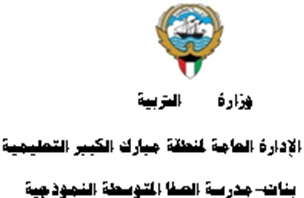 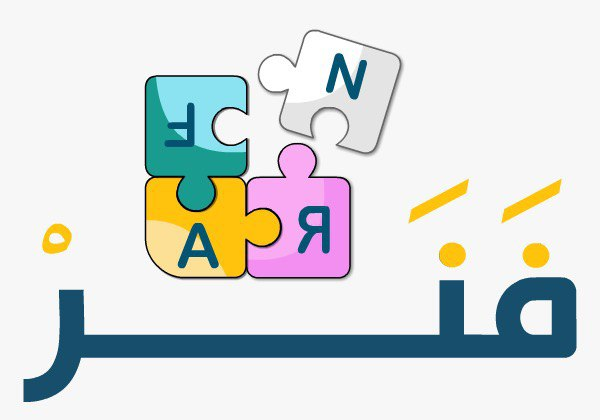 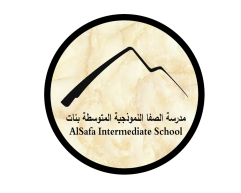 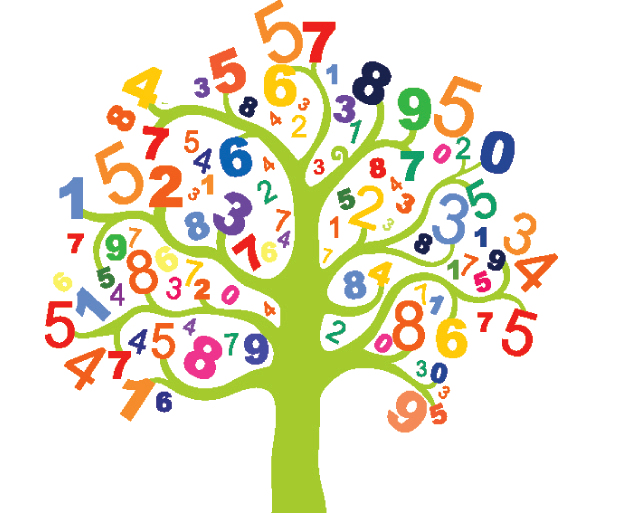 (2-6): مربعات الأعداد الكلية - الحصة الثانيةإعداد المعلمة: أ. نوره راشد
رئيسة قسم الرياضيات : هنادي العمران 
مديرة المدرسة : أ / ليلى حسين  اكبر
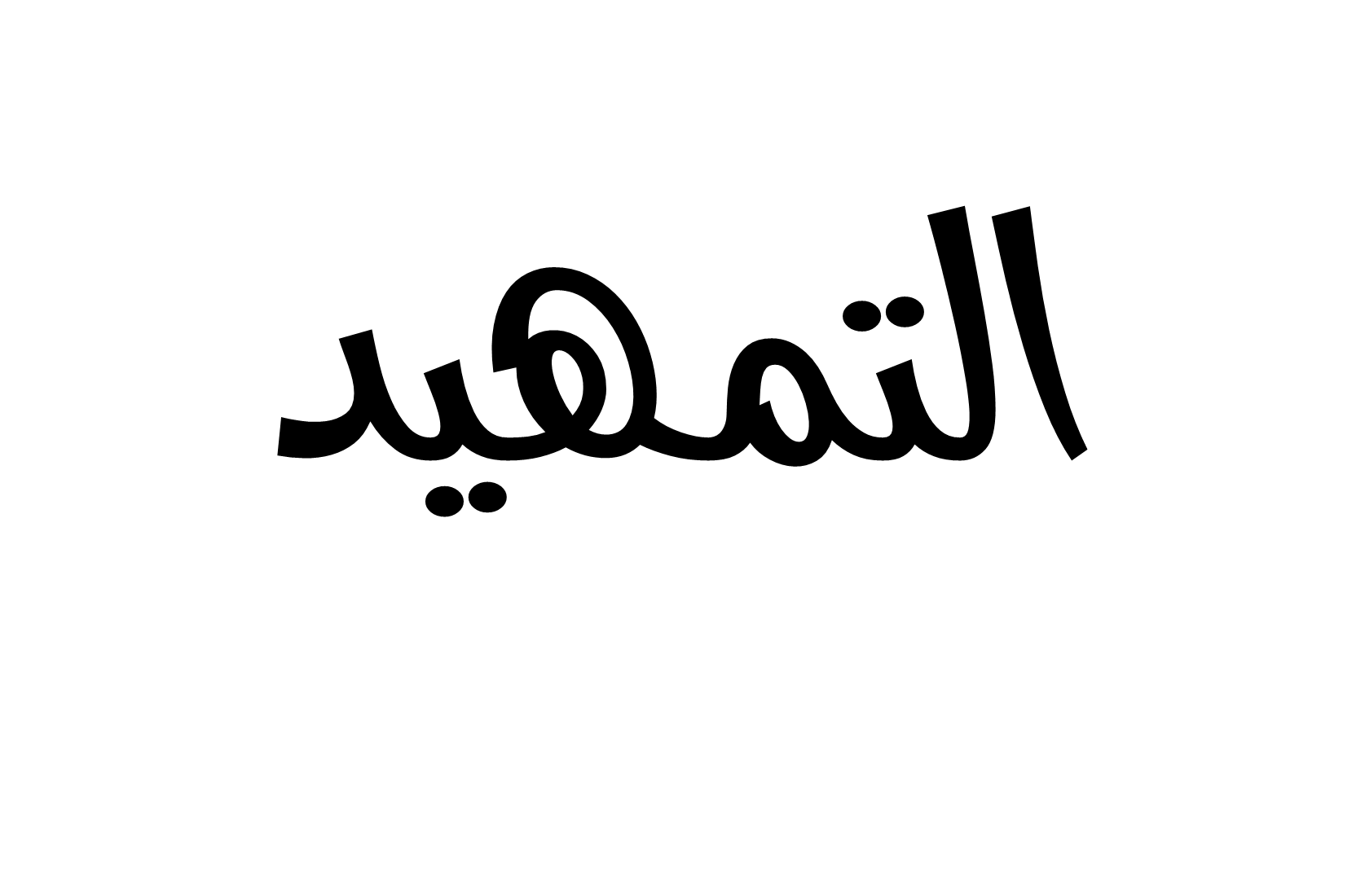 الجذر التربيعي للعدد 121
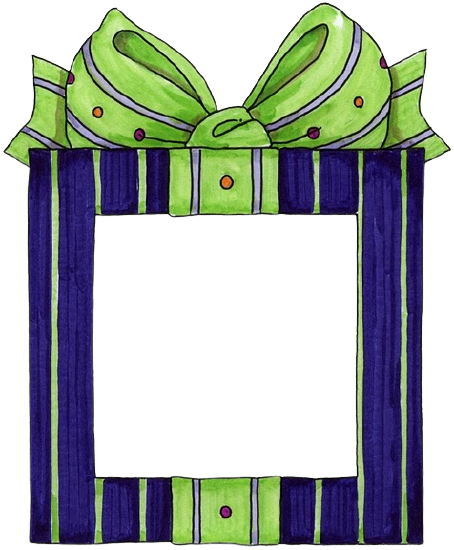 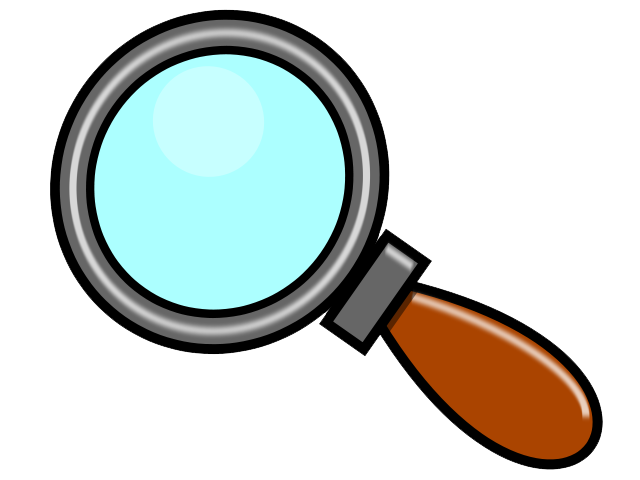 11
2 × 9 =
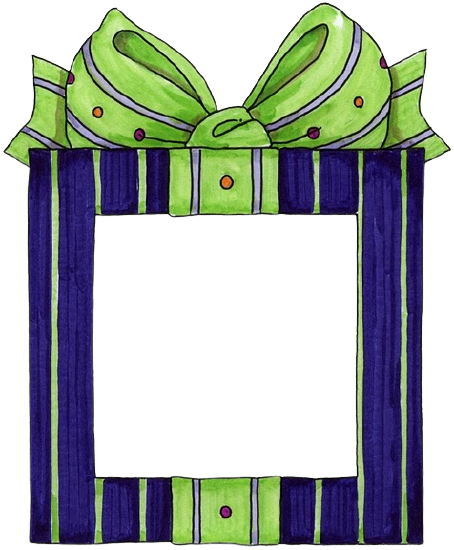 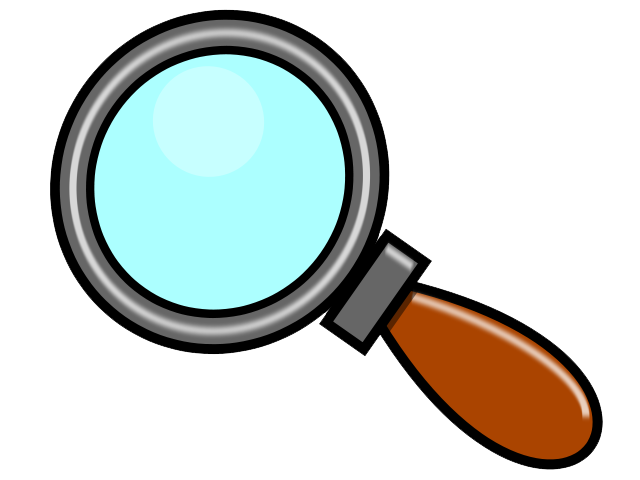 18
4 × 7 =
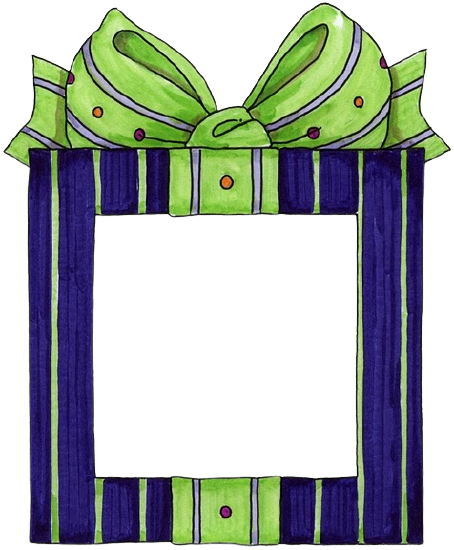 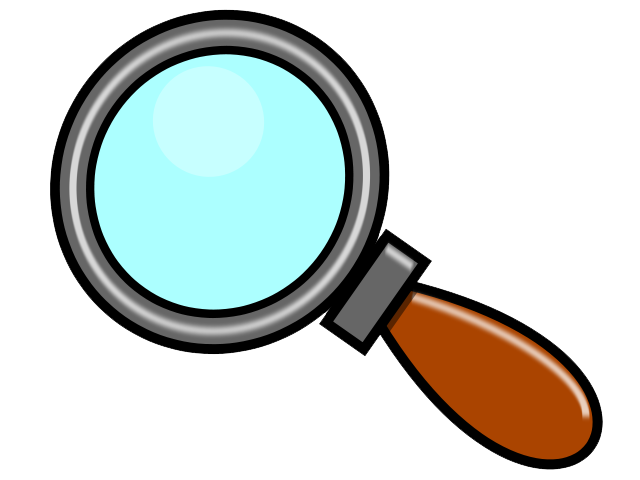 28
5 × 9 =
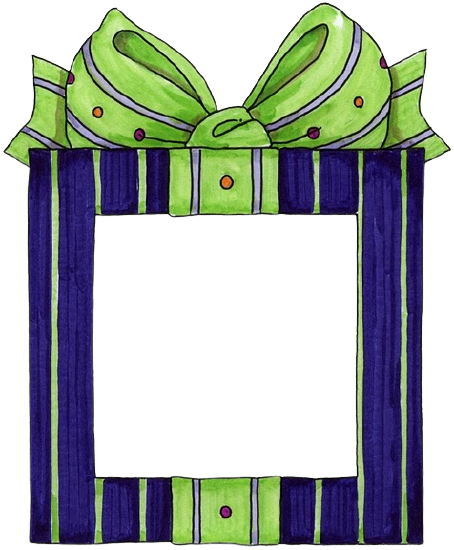 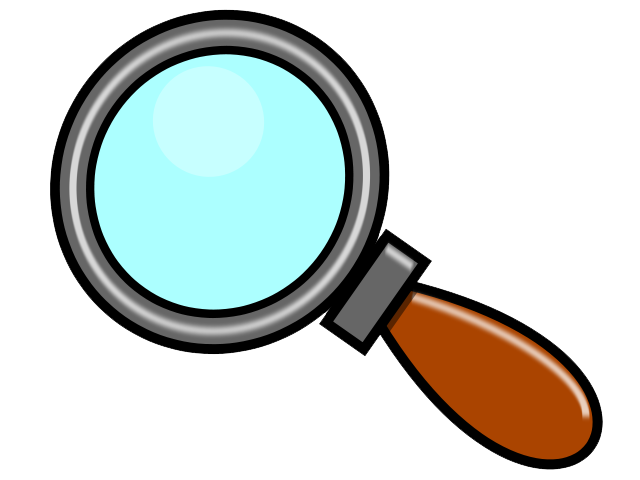 45
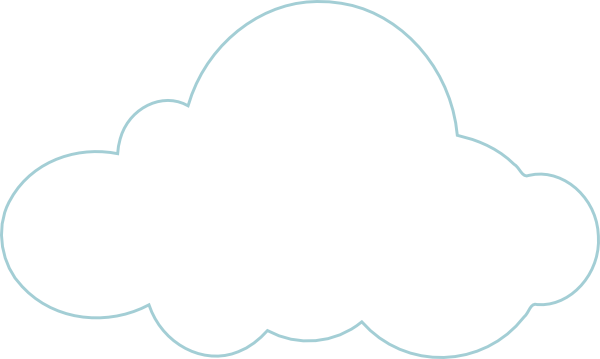 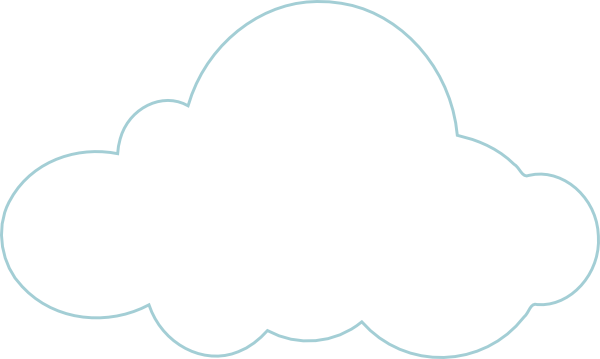 عملية القسمة
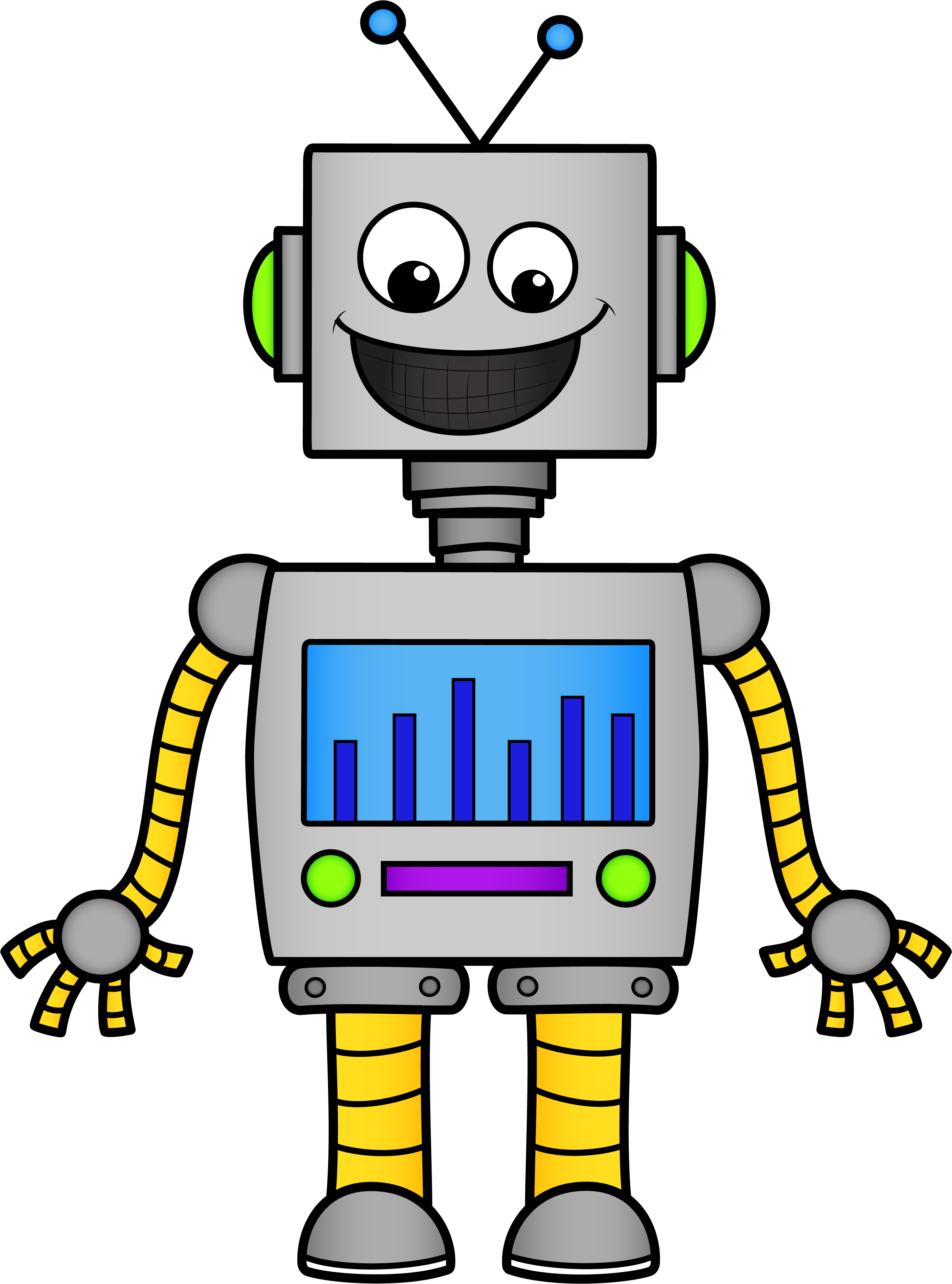 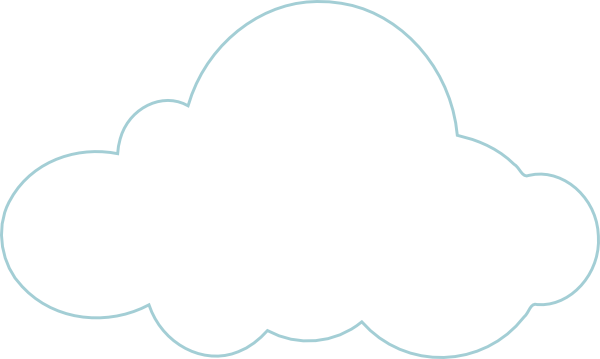 5
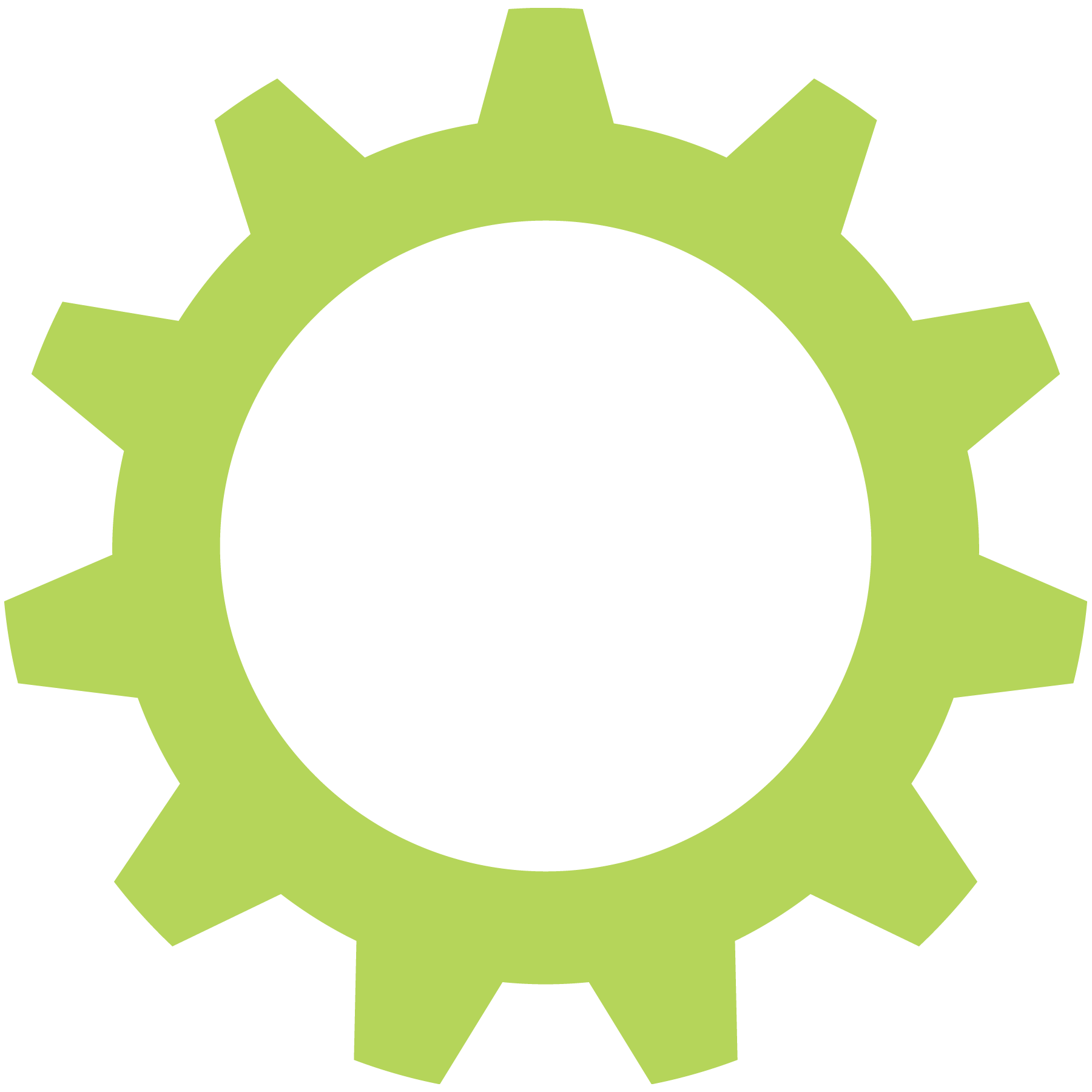 20
÷
6
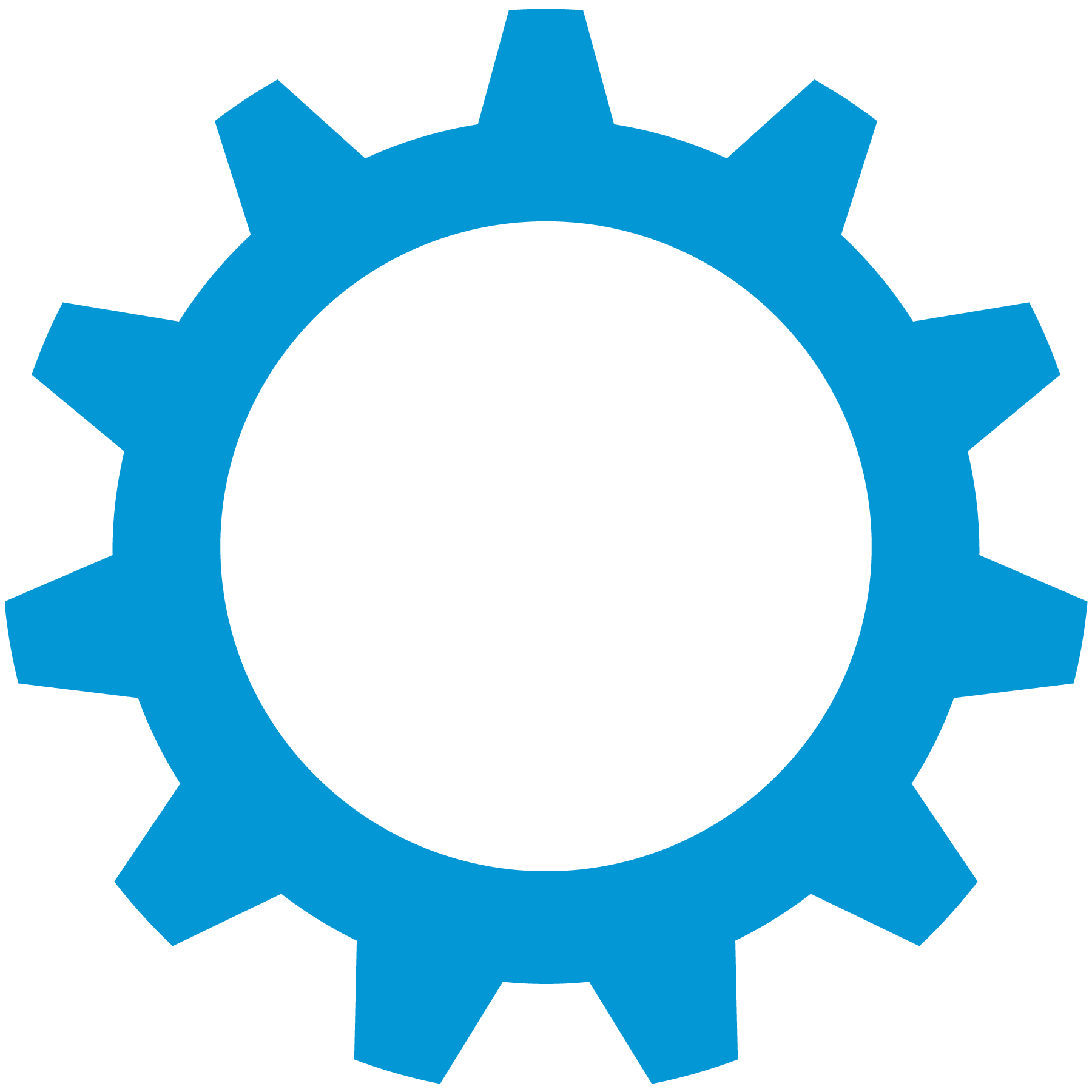 4
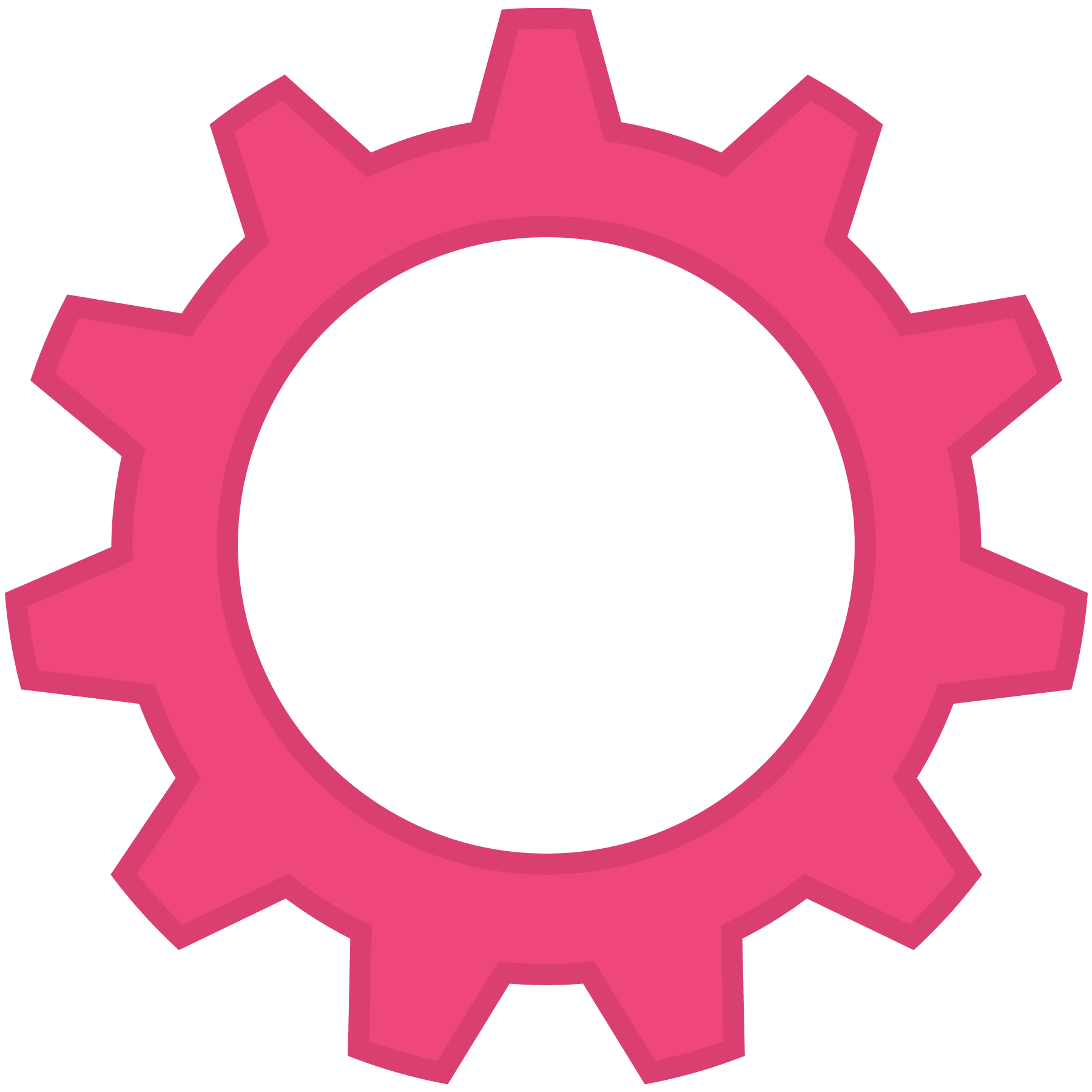 7
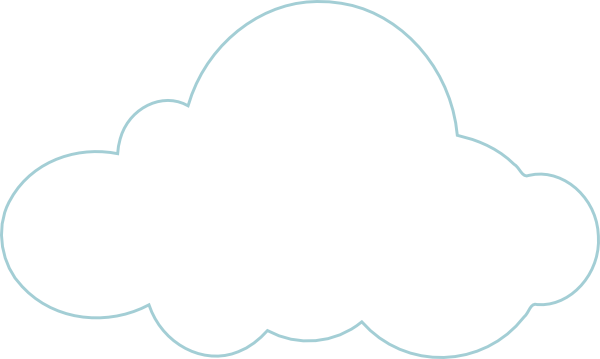 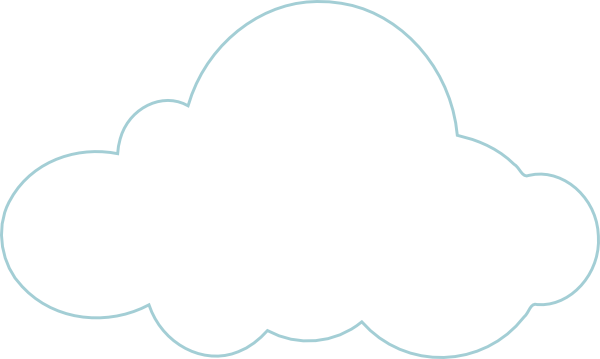 عملية القسمة
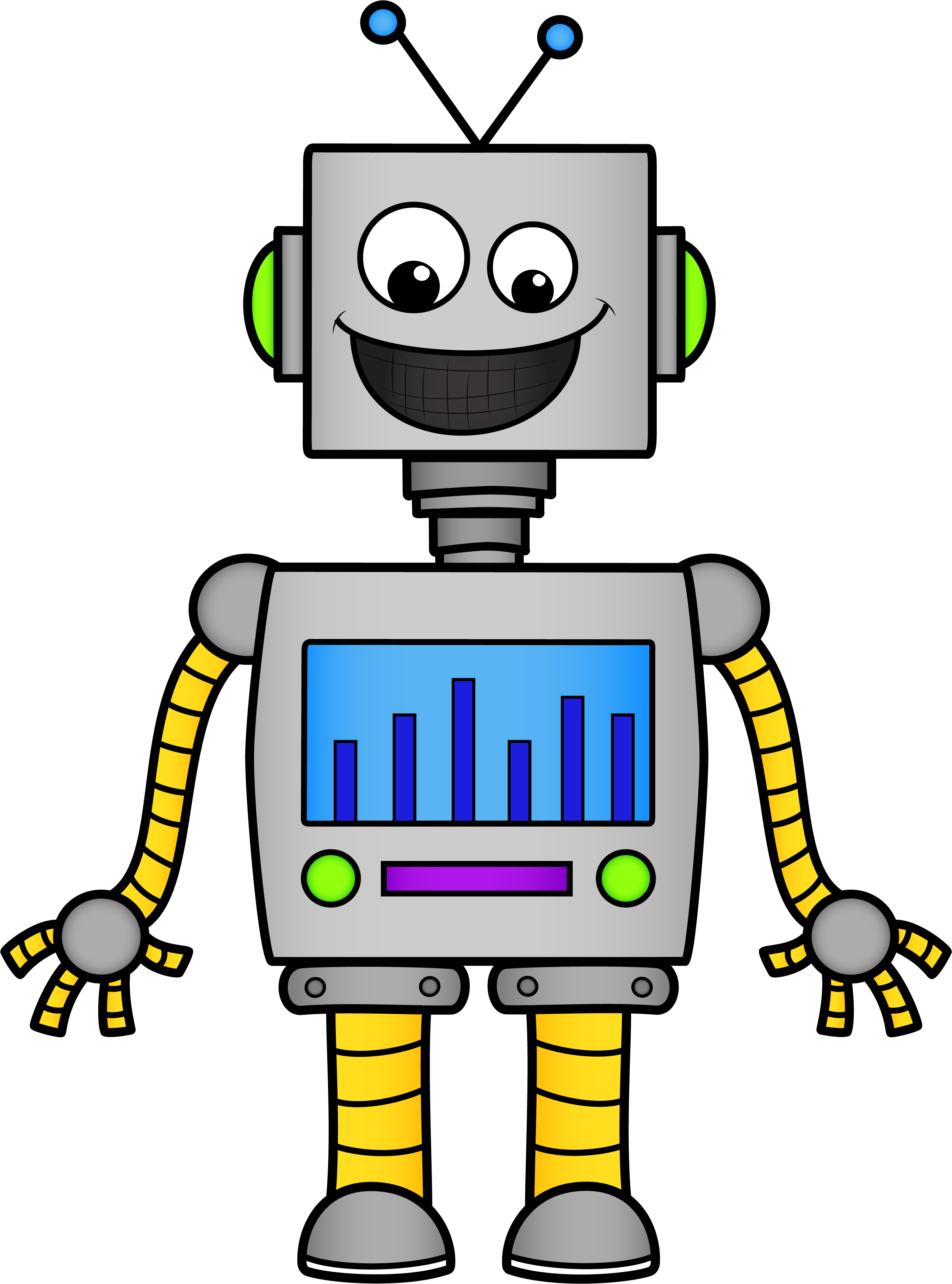 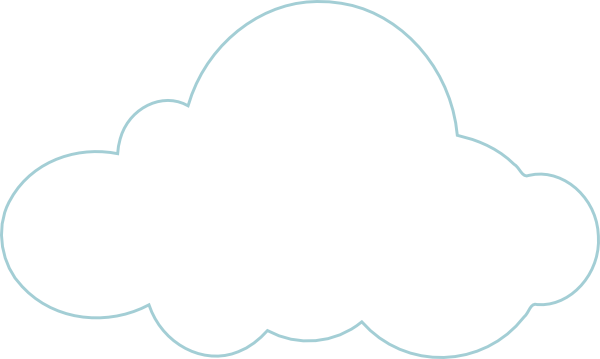 3
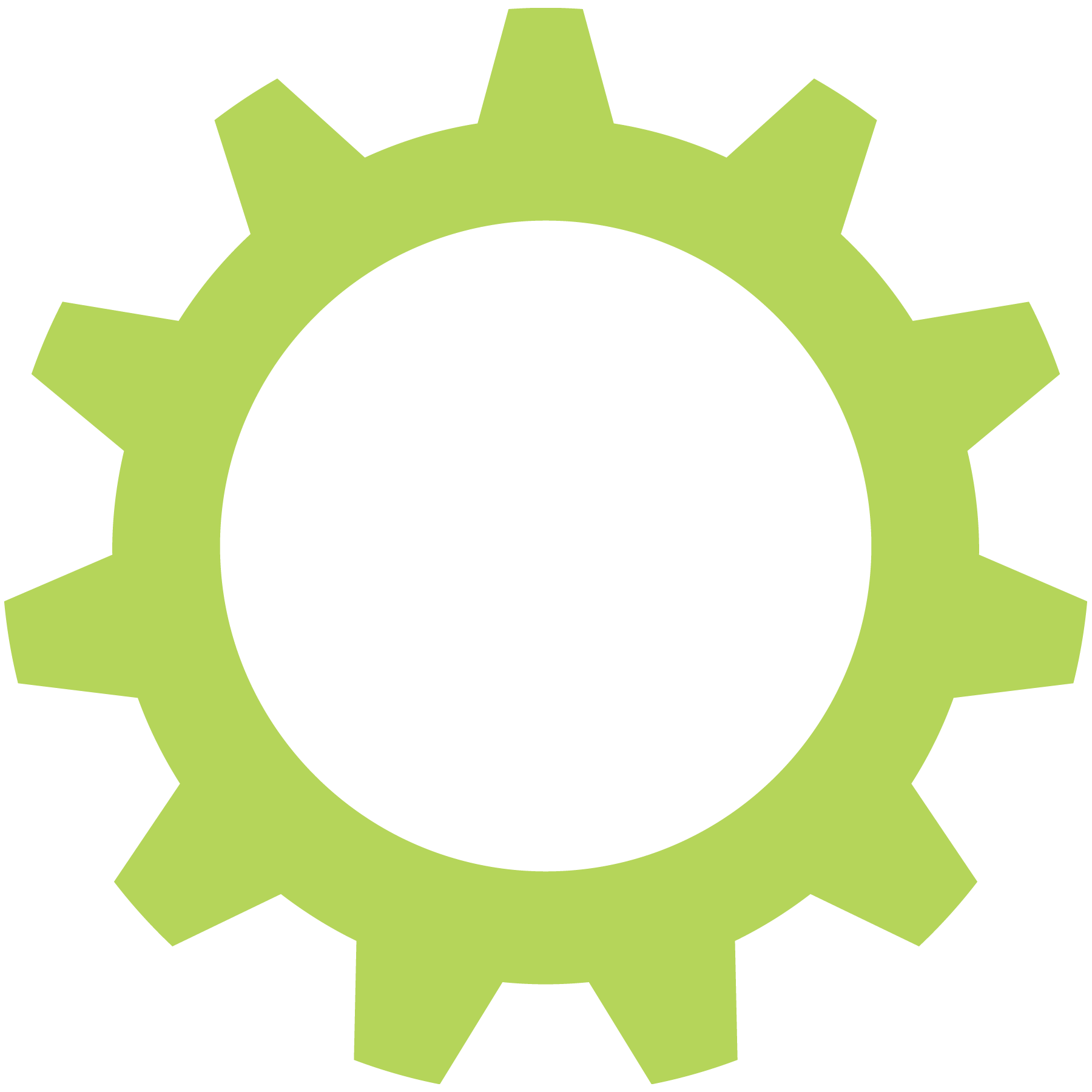 16
÷
4
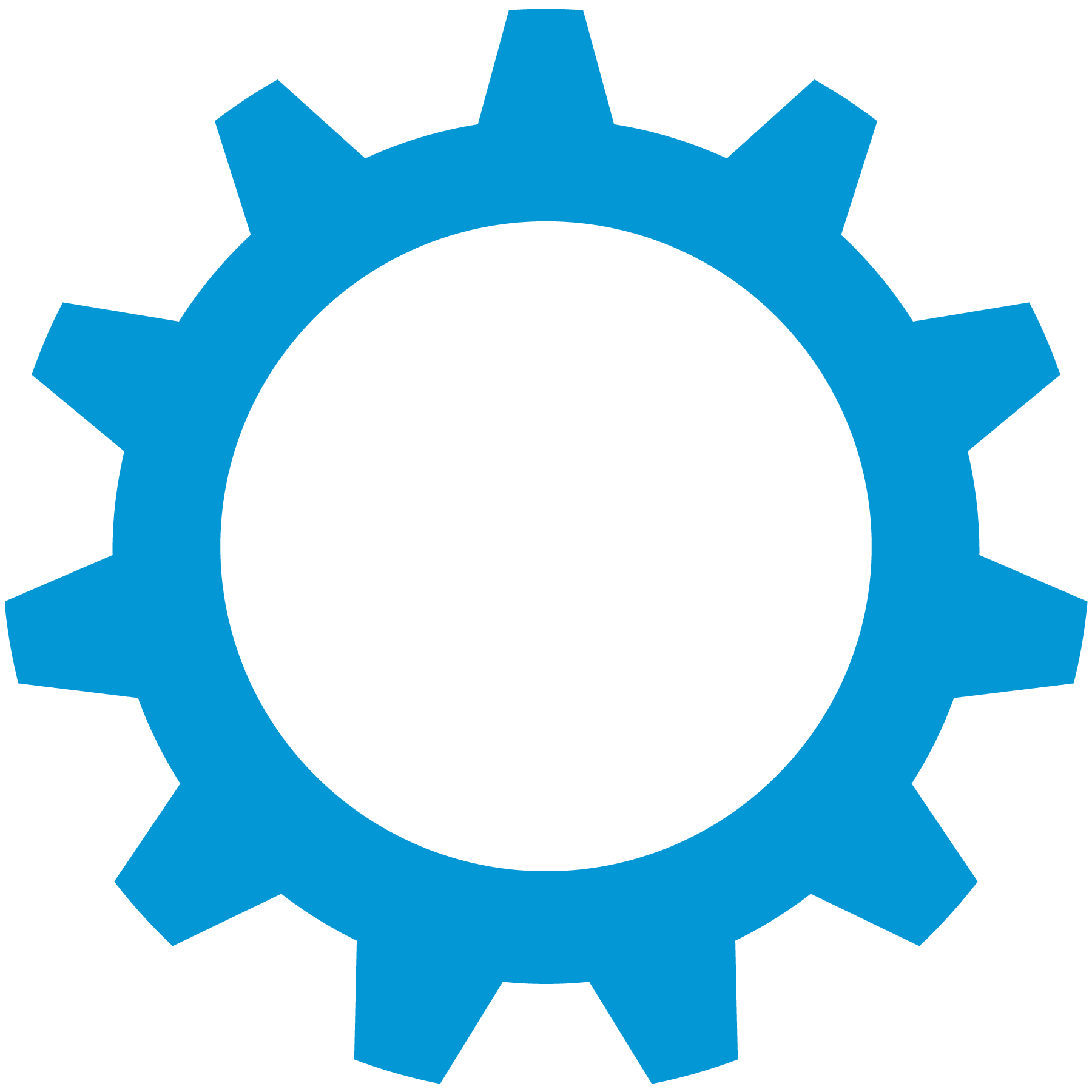 4
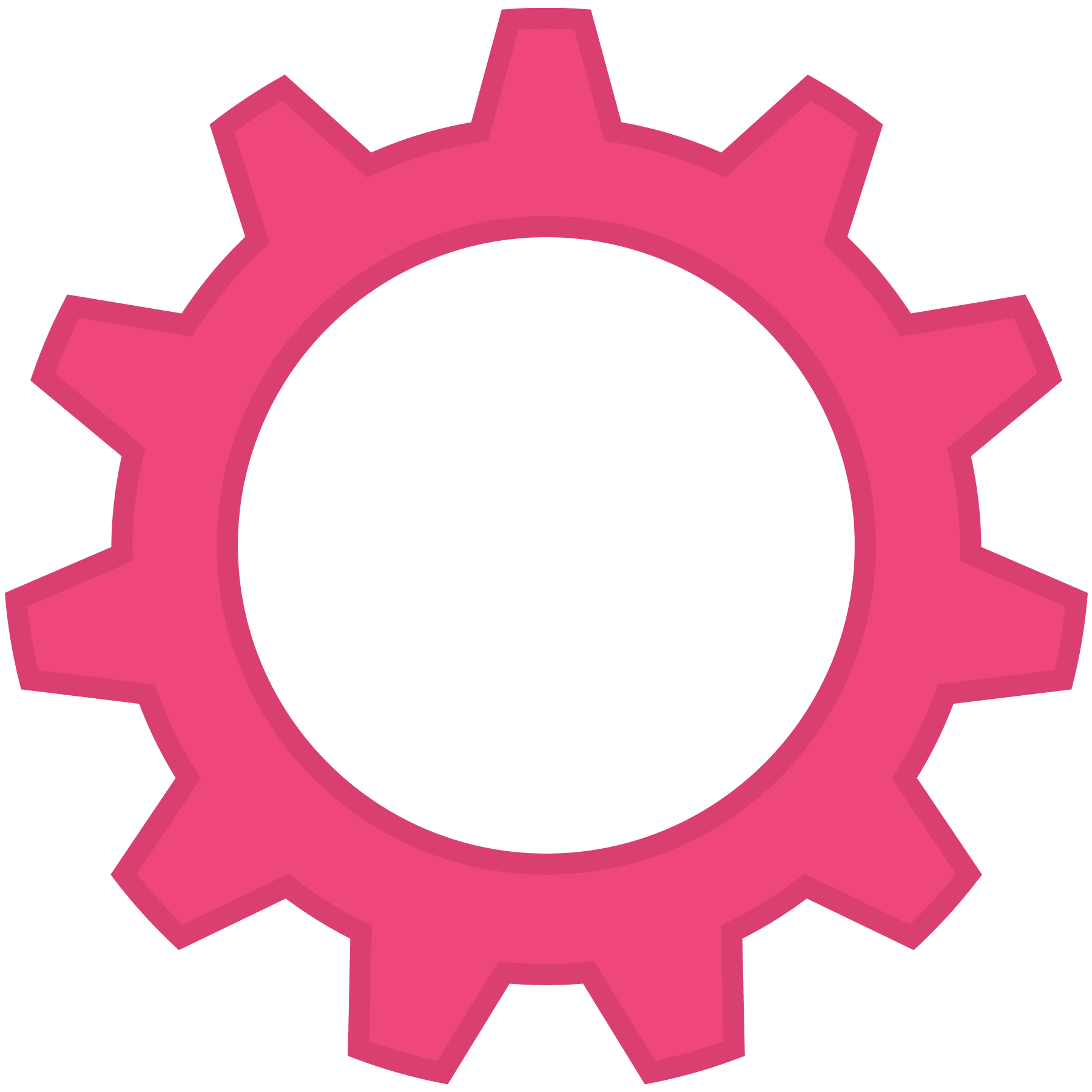 5
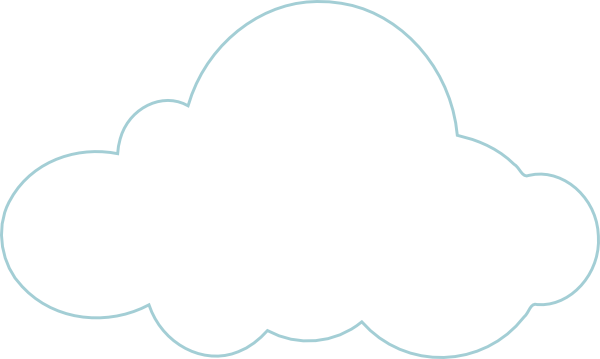 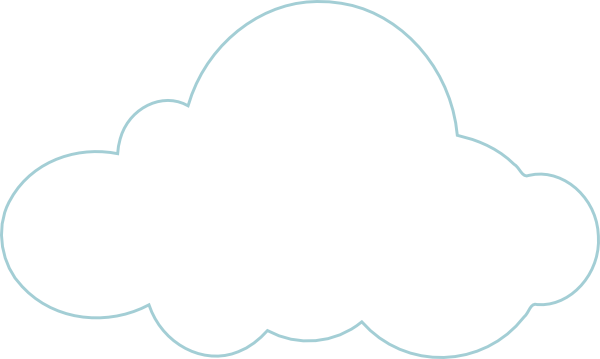 عملية القسمة
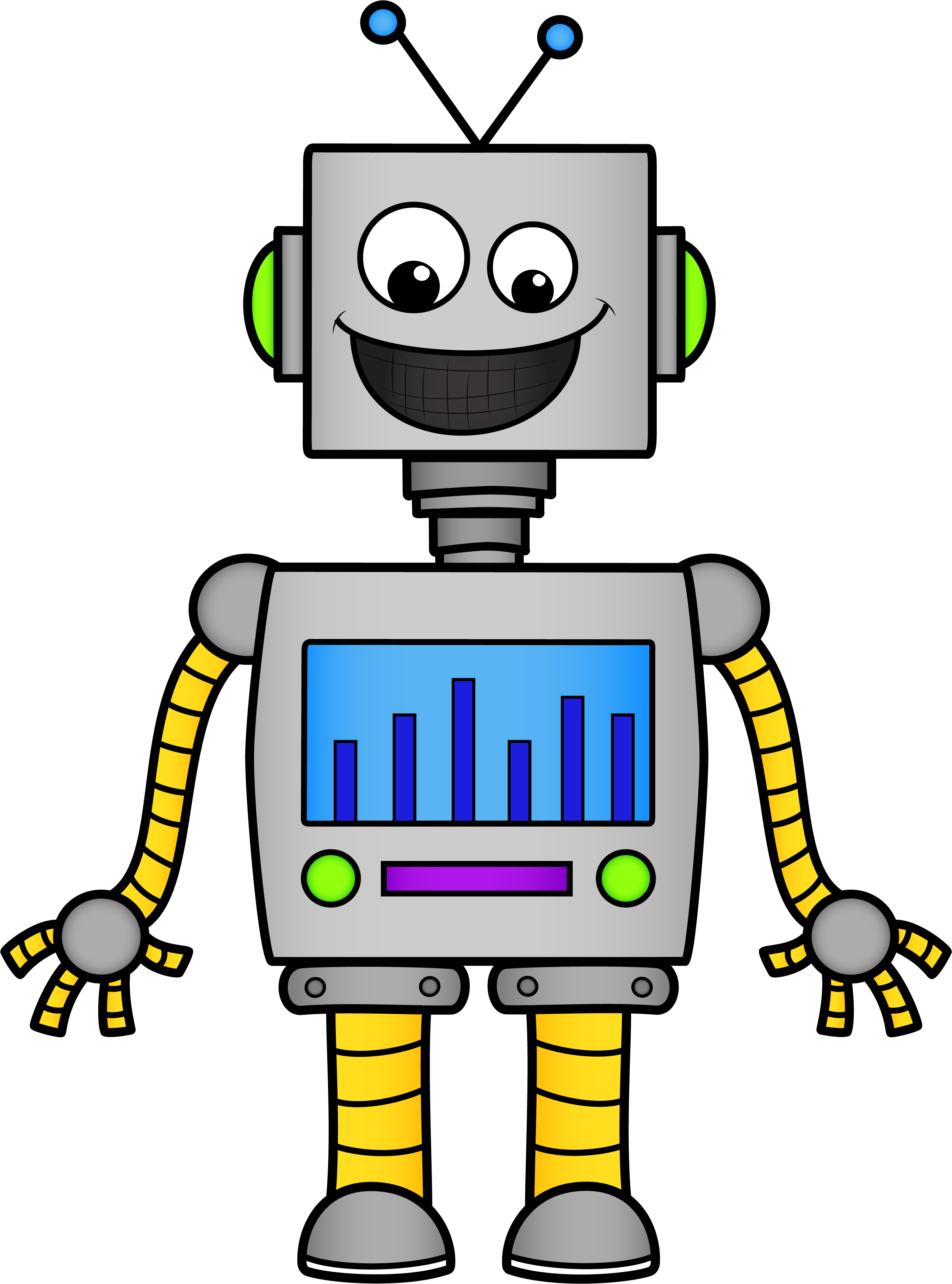 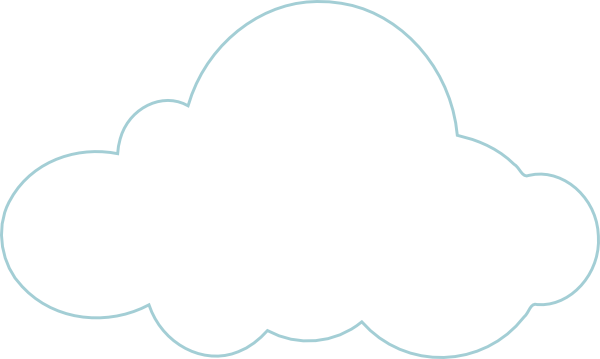 5
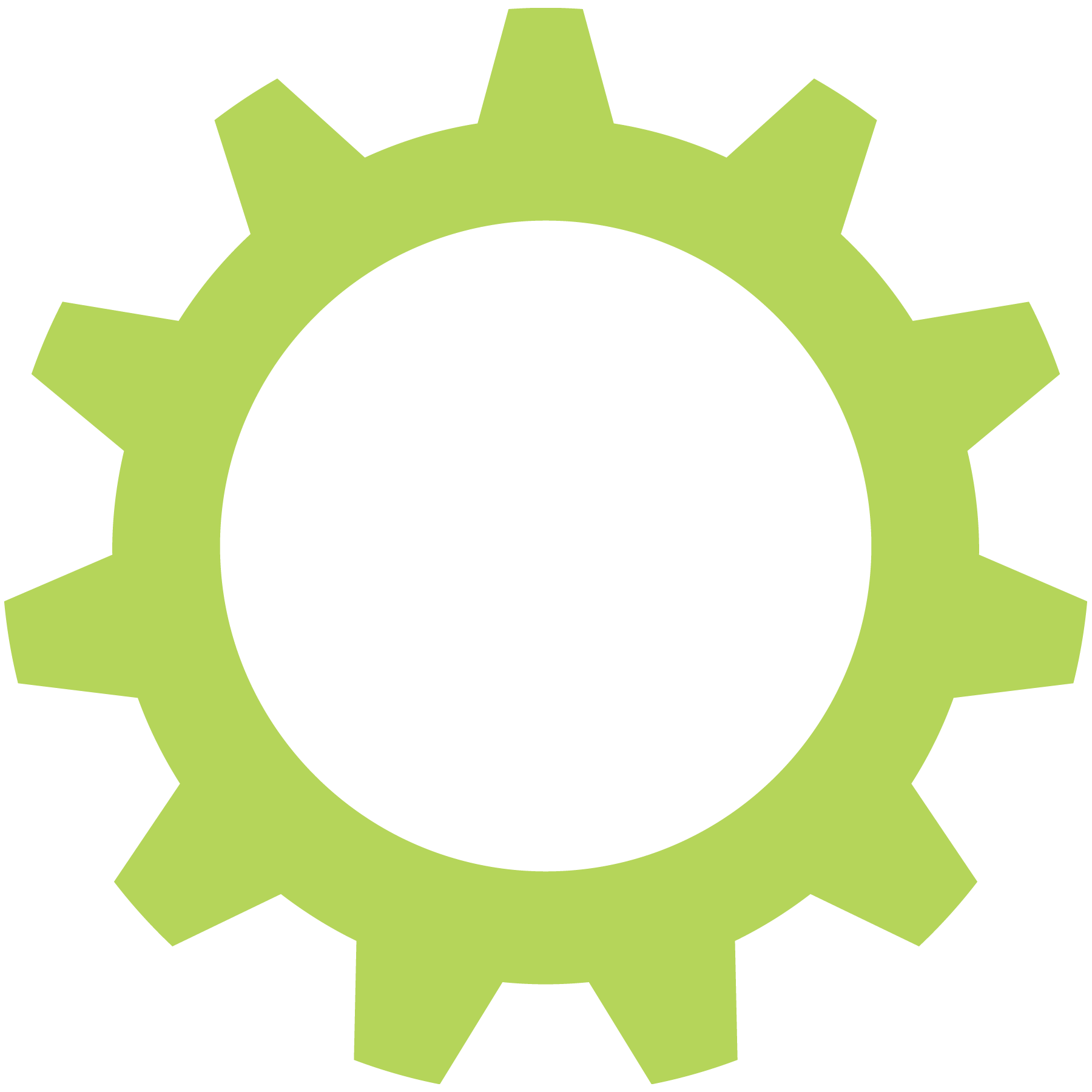 49
÷
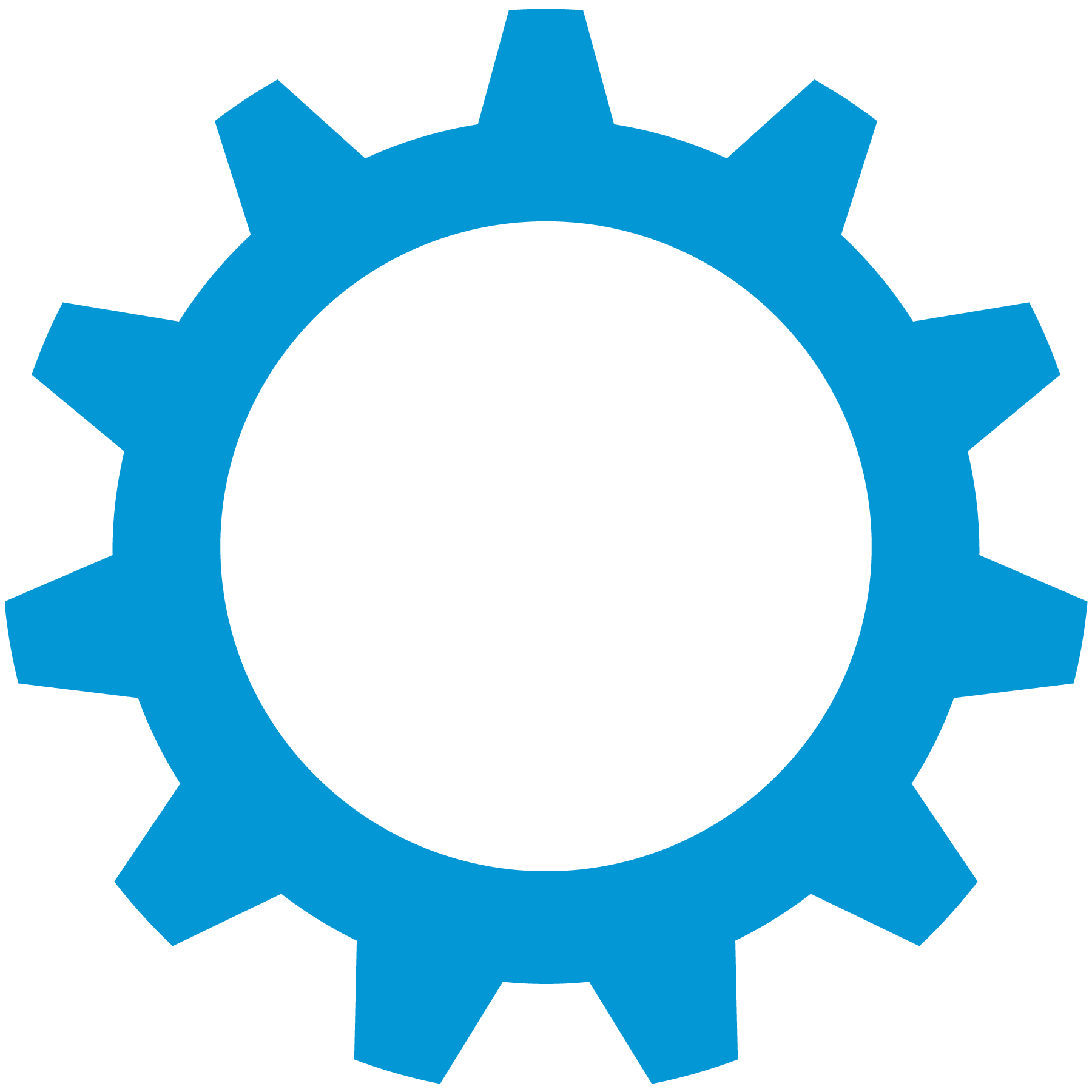 7
6
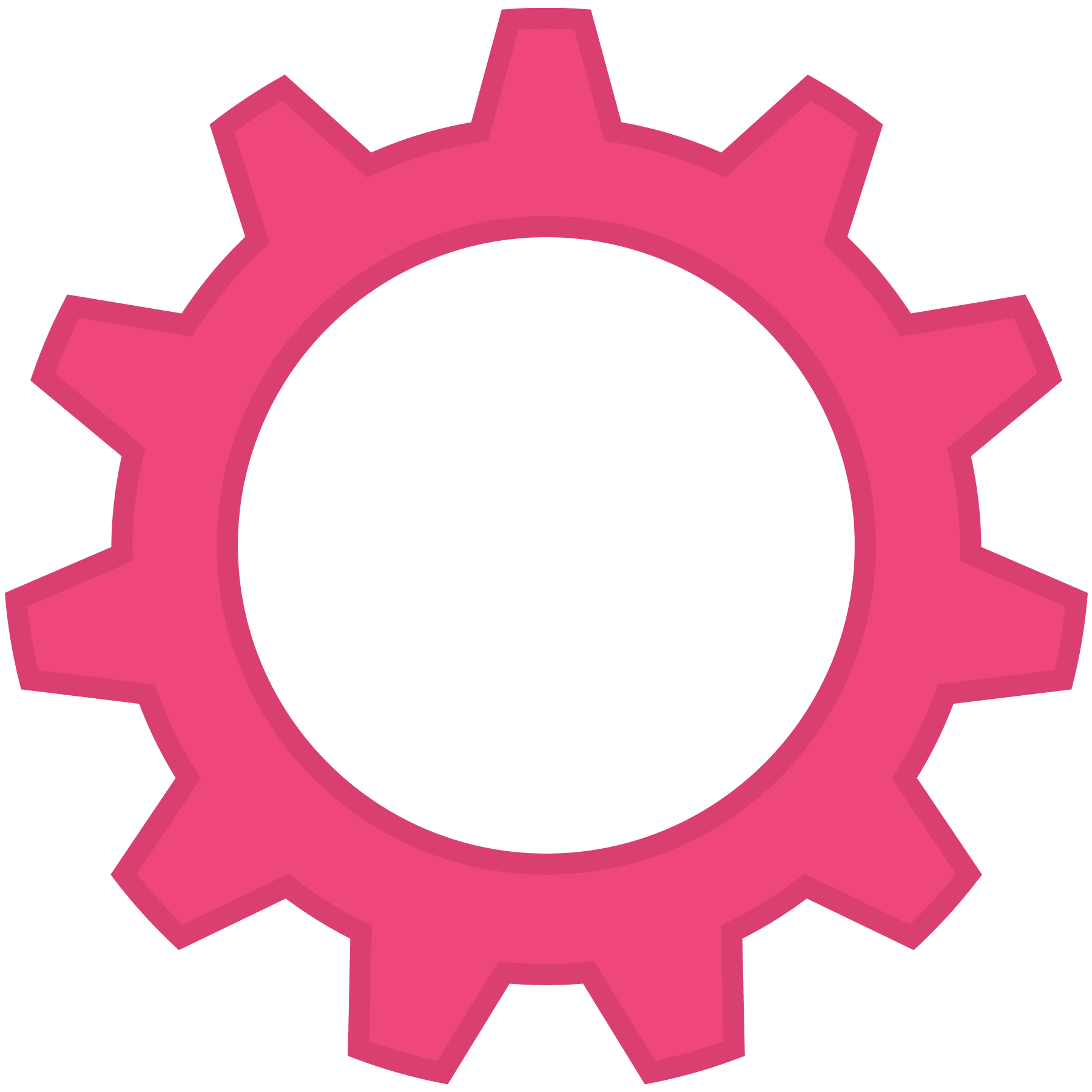 7
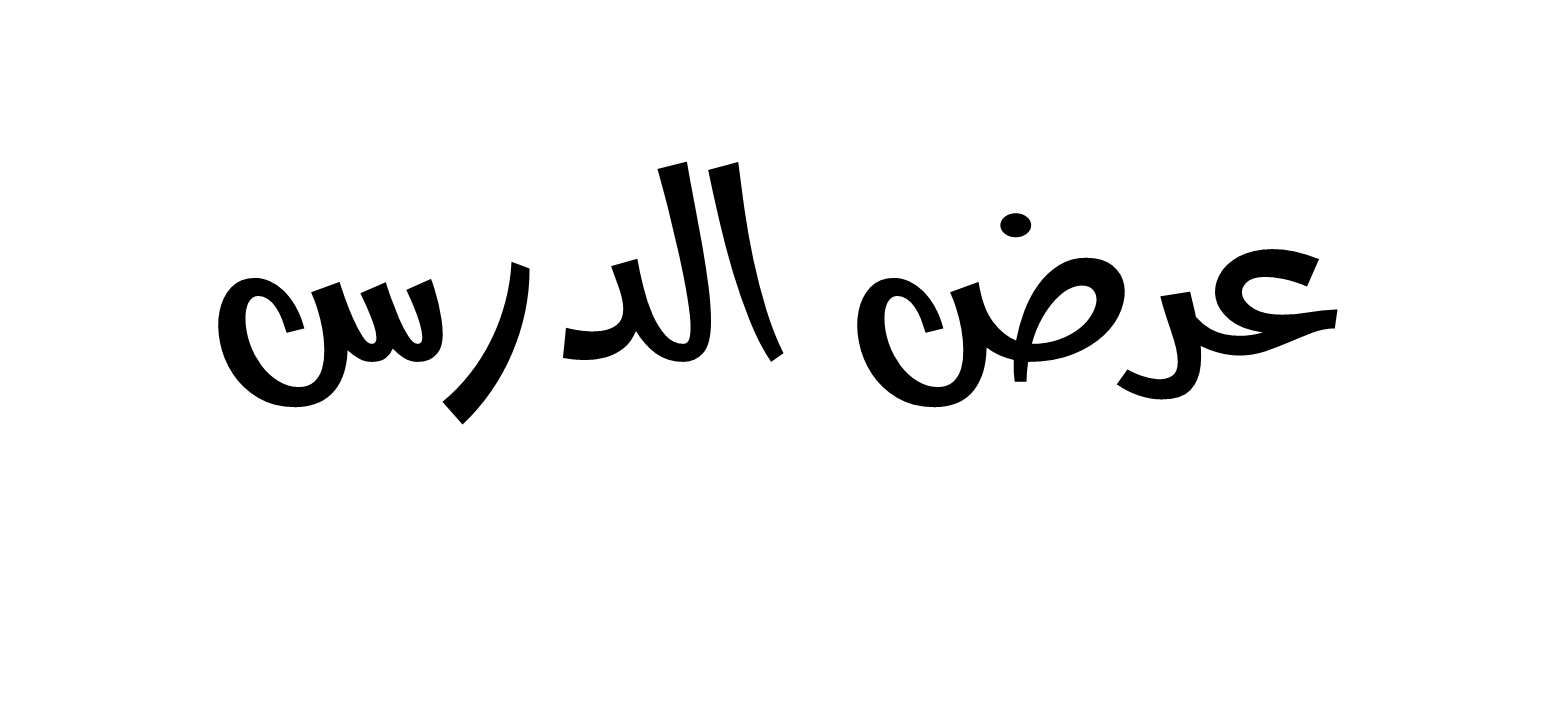 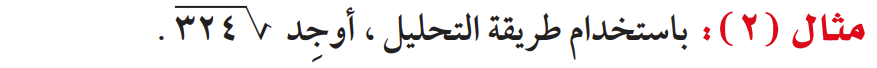 324
2
2
2
162
3
81
3
18
2 × 3 × 3 =
3
27
3
9
3
3
3
1
صفحة 93
2
784
2
2
392
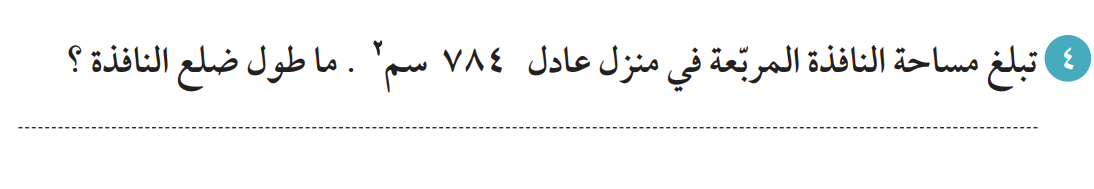 سم
28
2 × 2 × 7 =
2
196
2
2
98
7
49
7
7
7
1
فاصل تعليمي
لعبة عدد المربعات
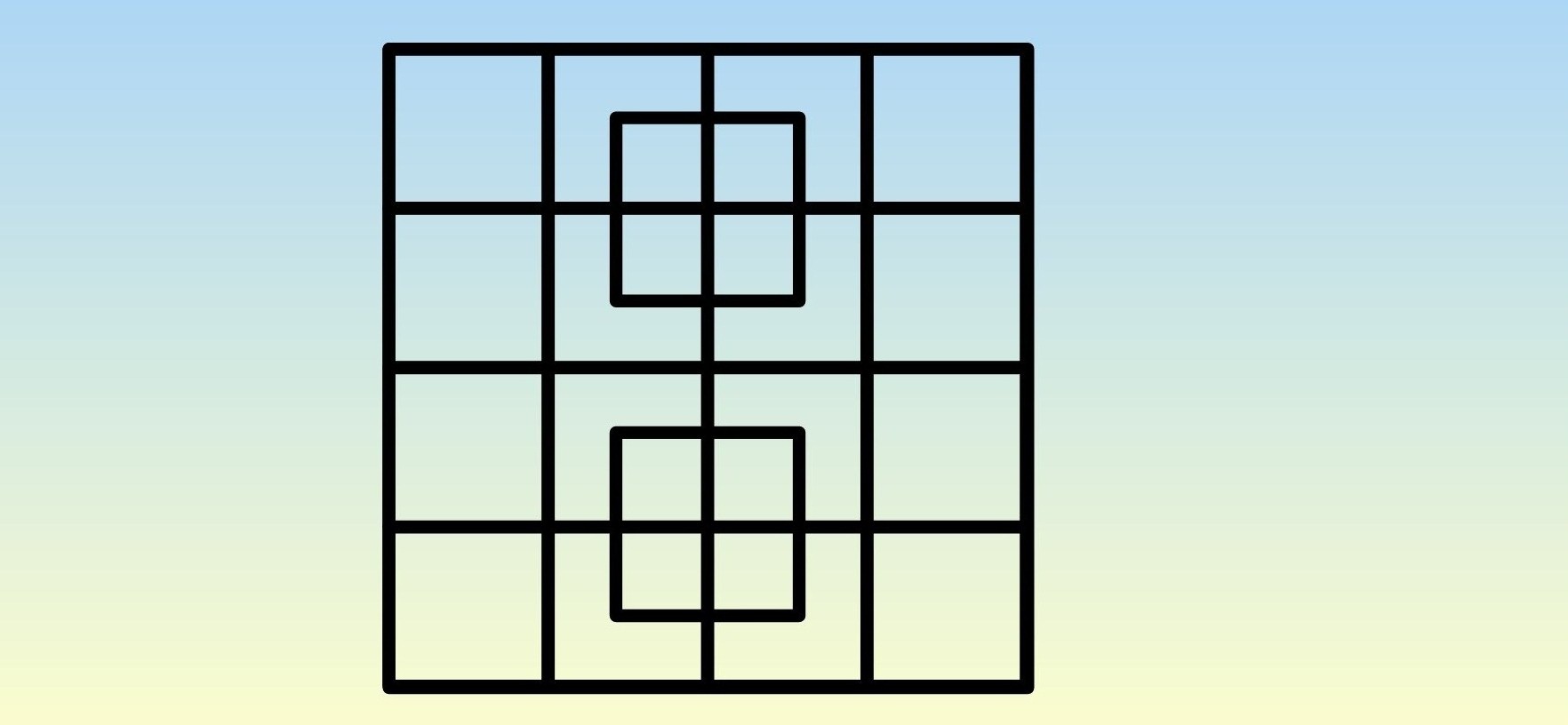 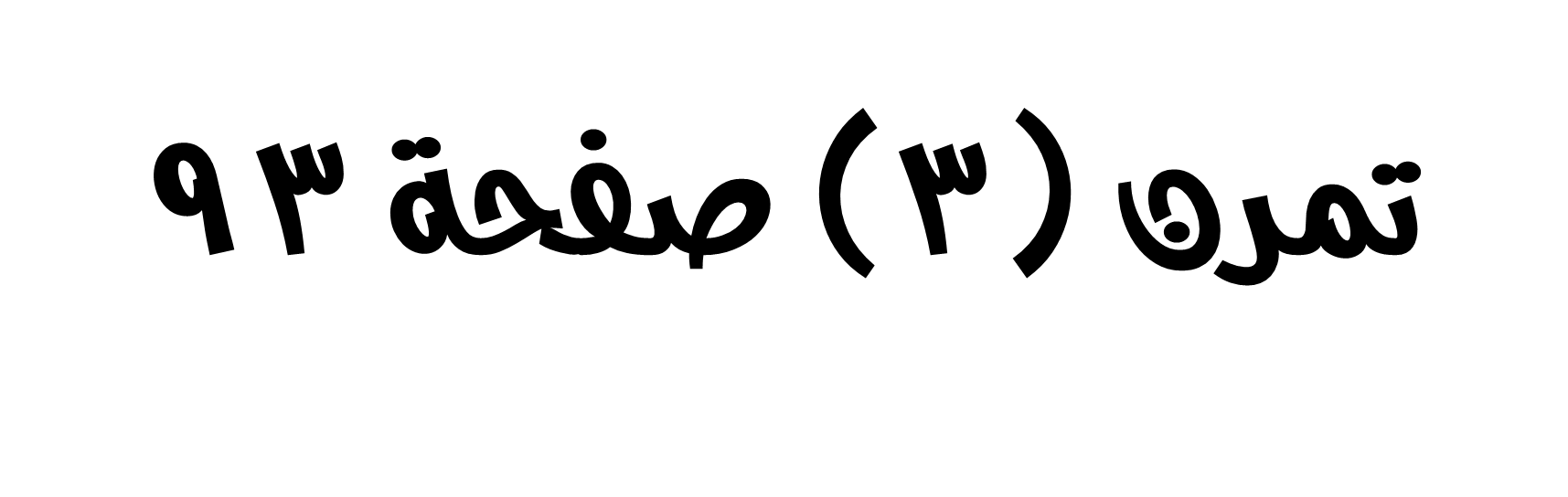 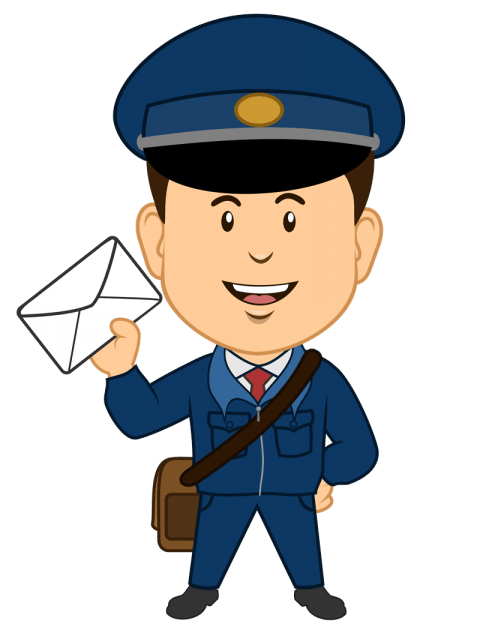 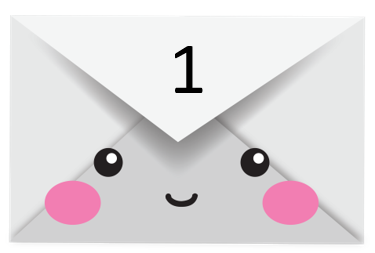 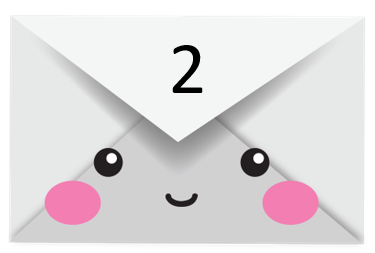 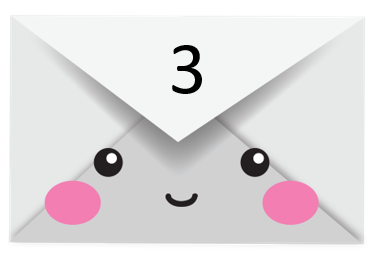 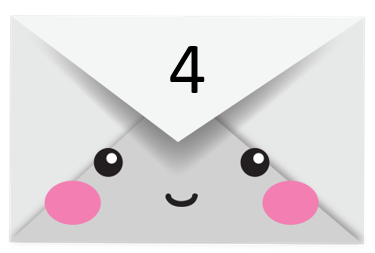 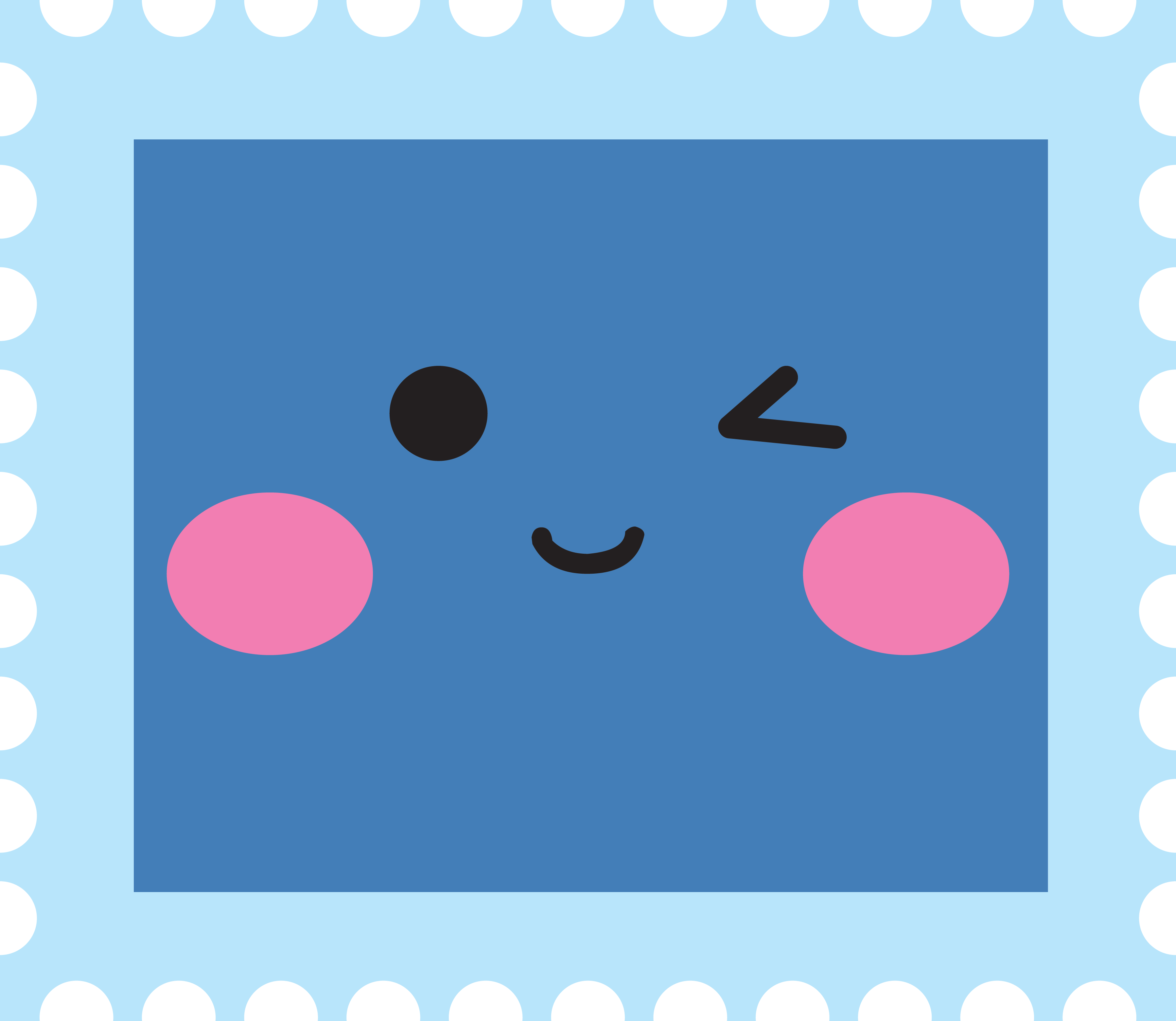 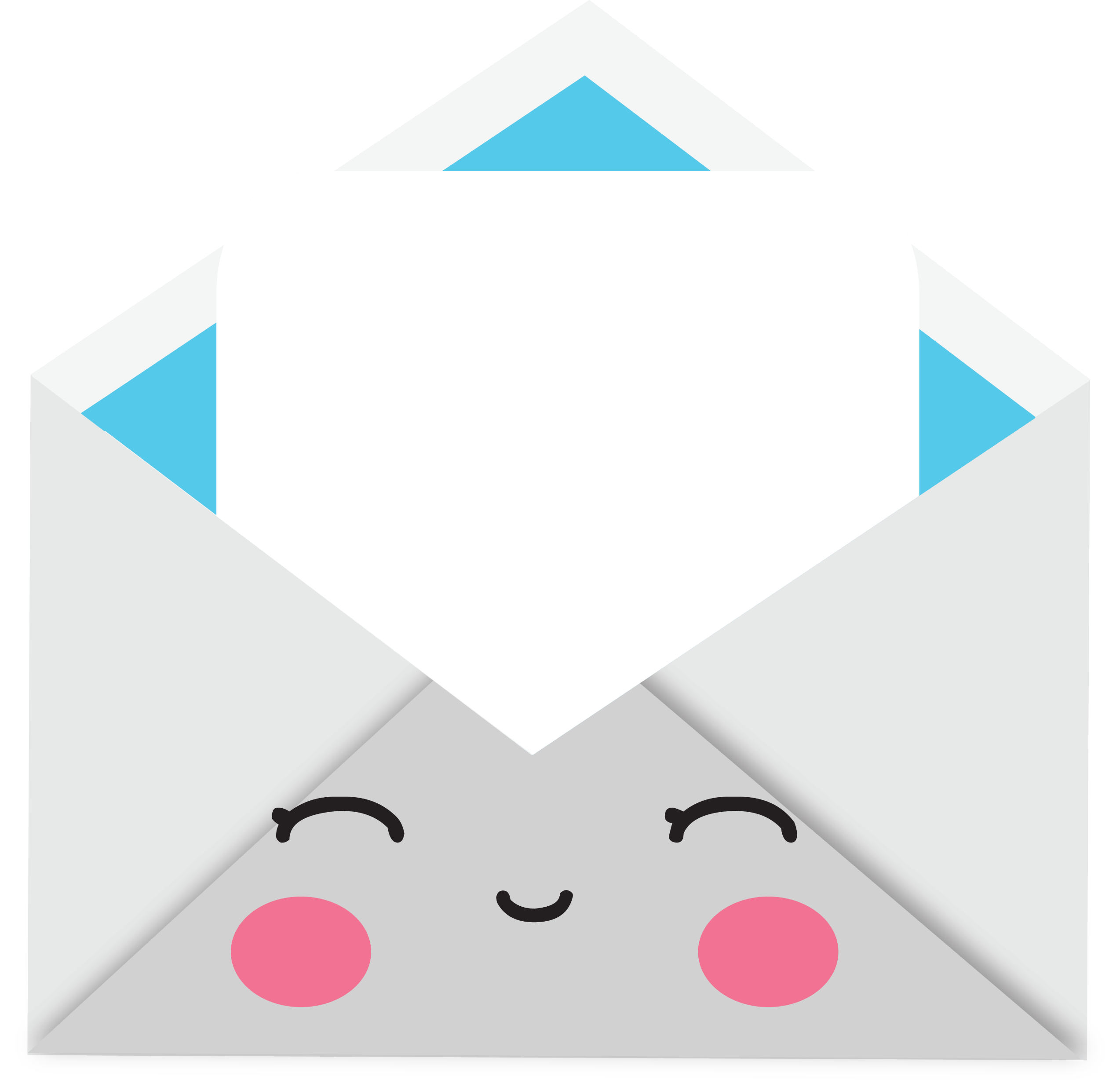 576
3
3
3
192
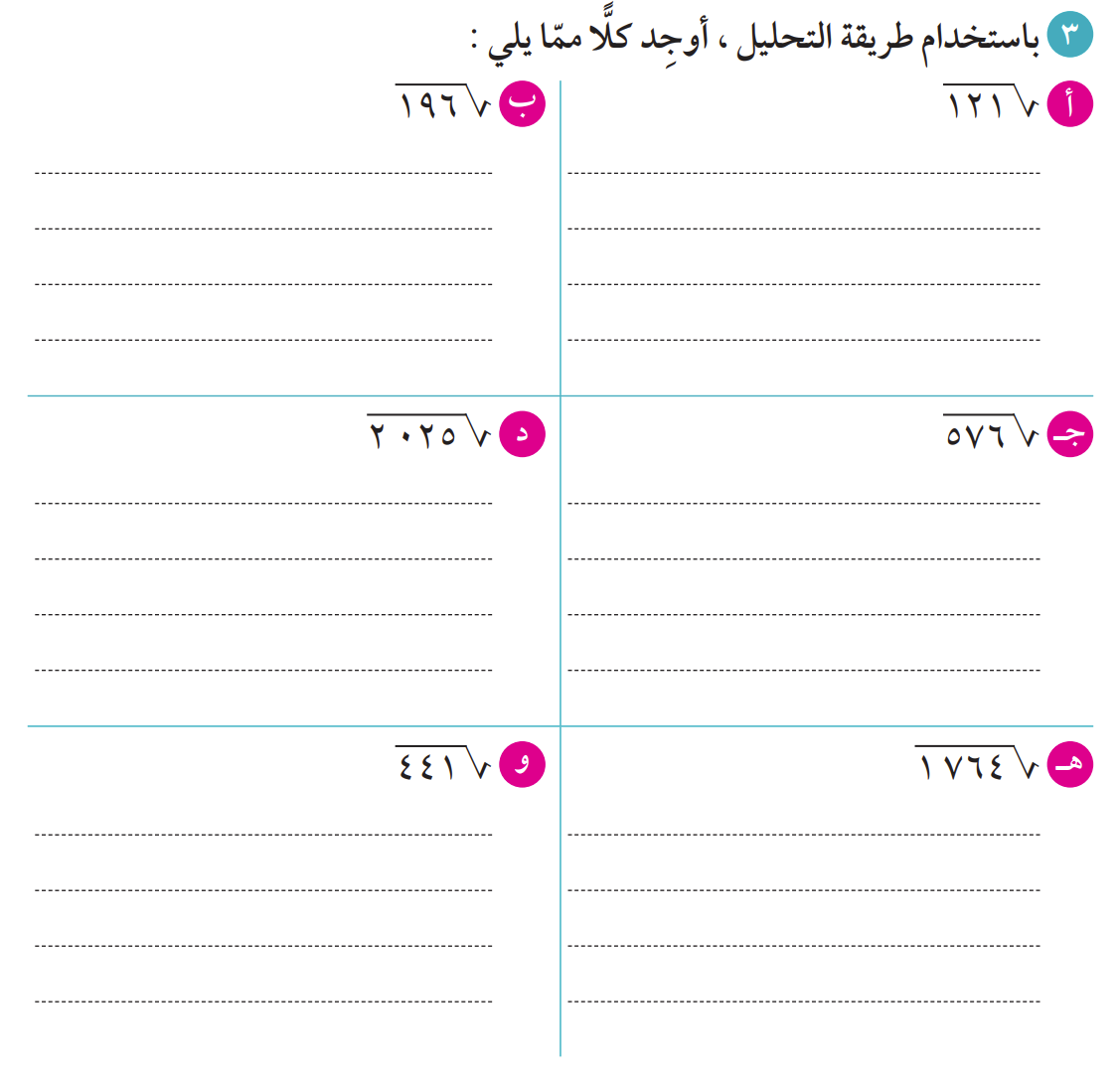 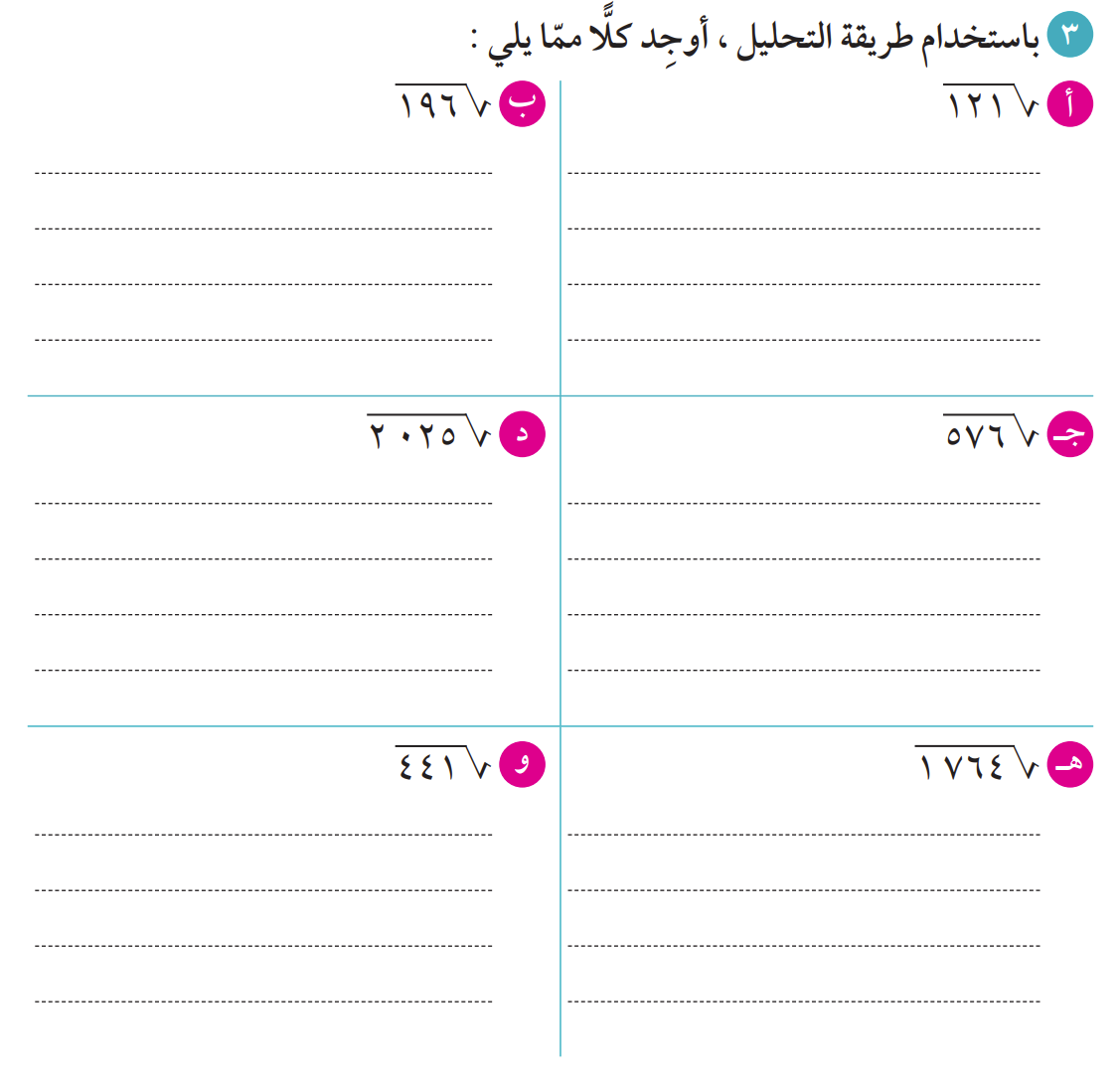 2
64
2
2
32
2
16
2
2
8
2
4
2
2
2
1
24
3 × 2 × 2 × 2 =
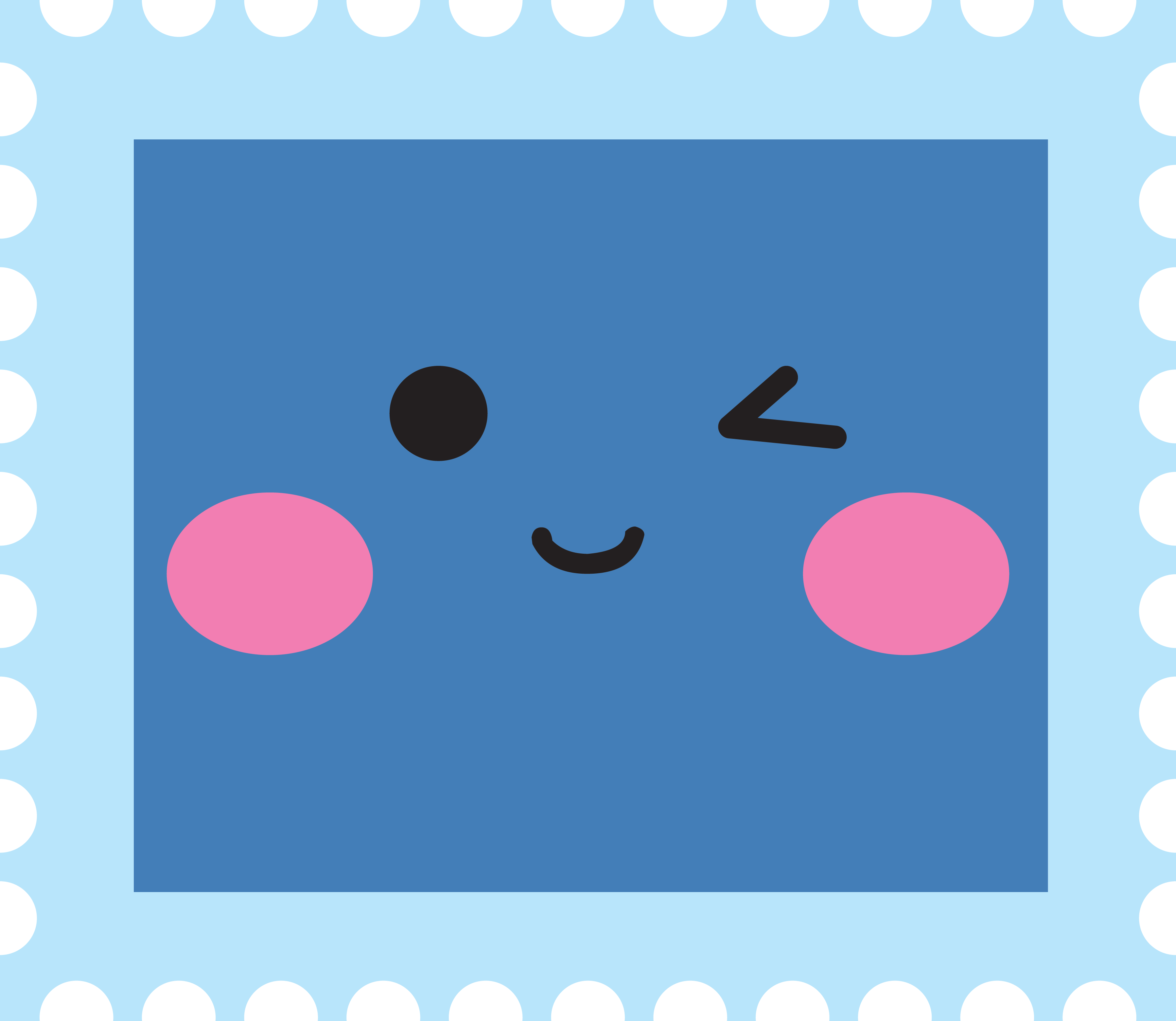 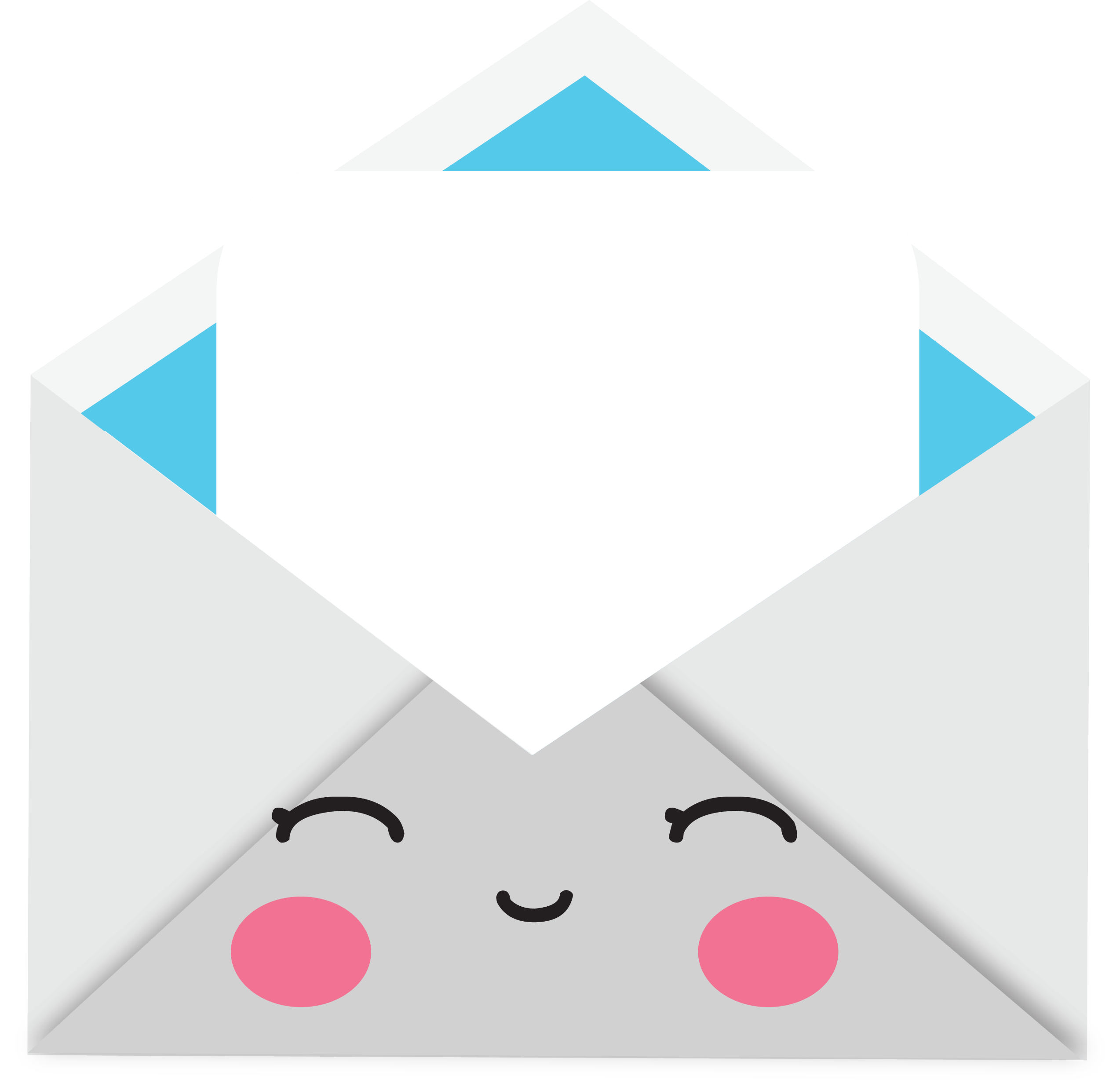 2025
5
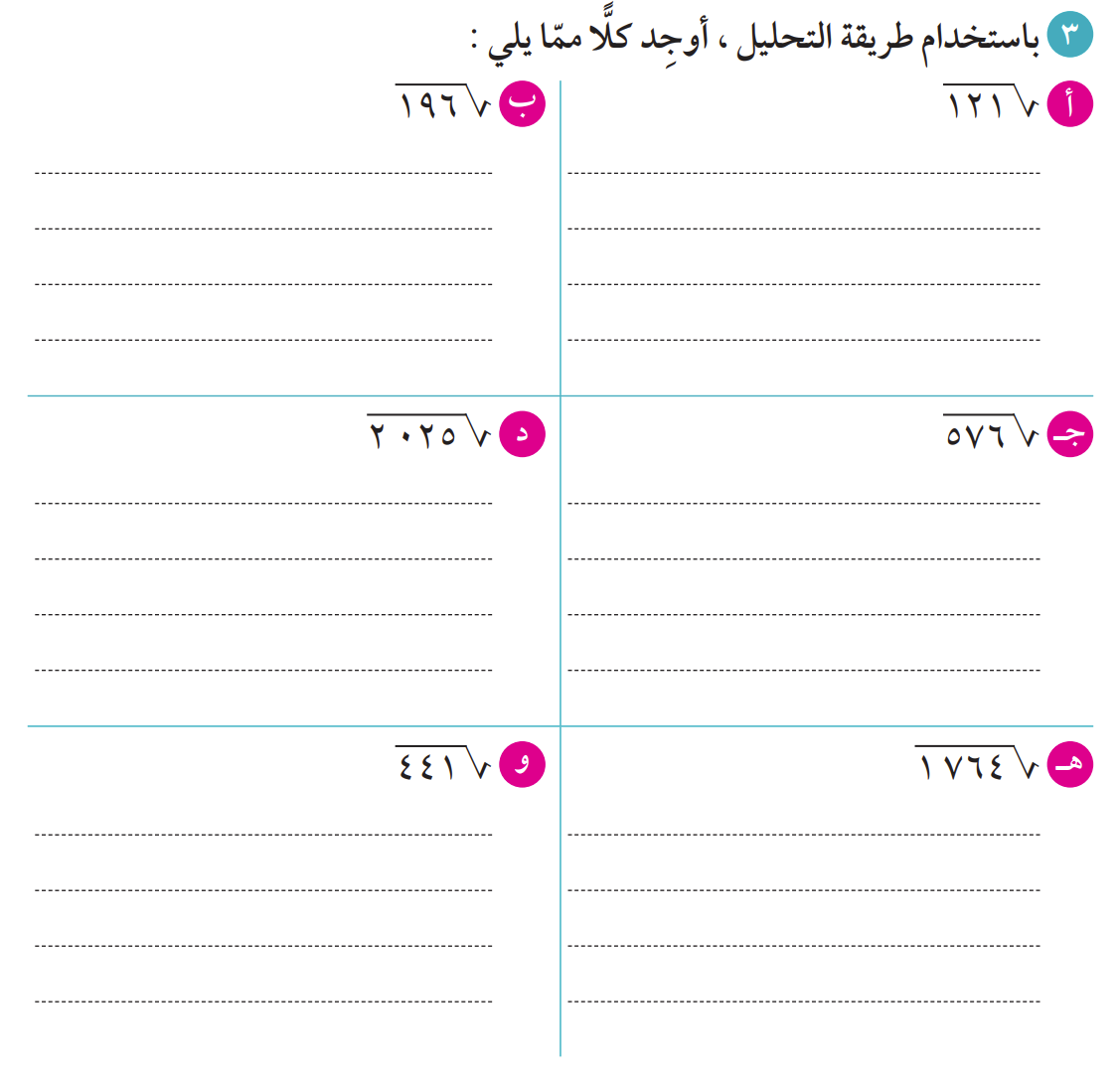 5
5
405
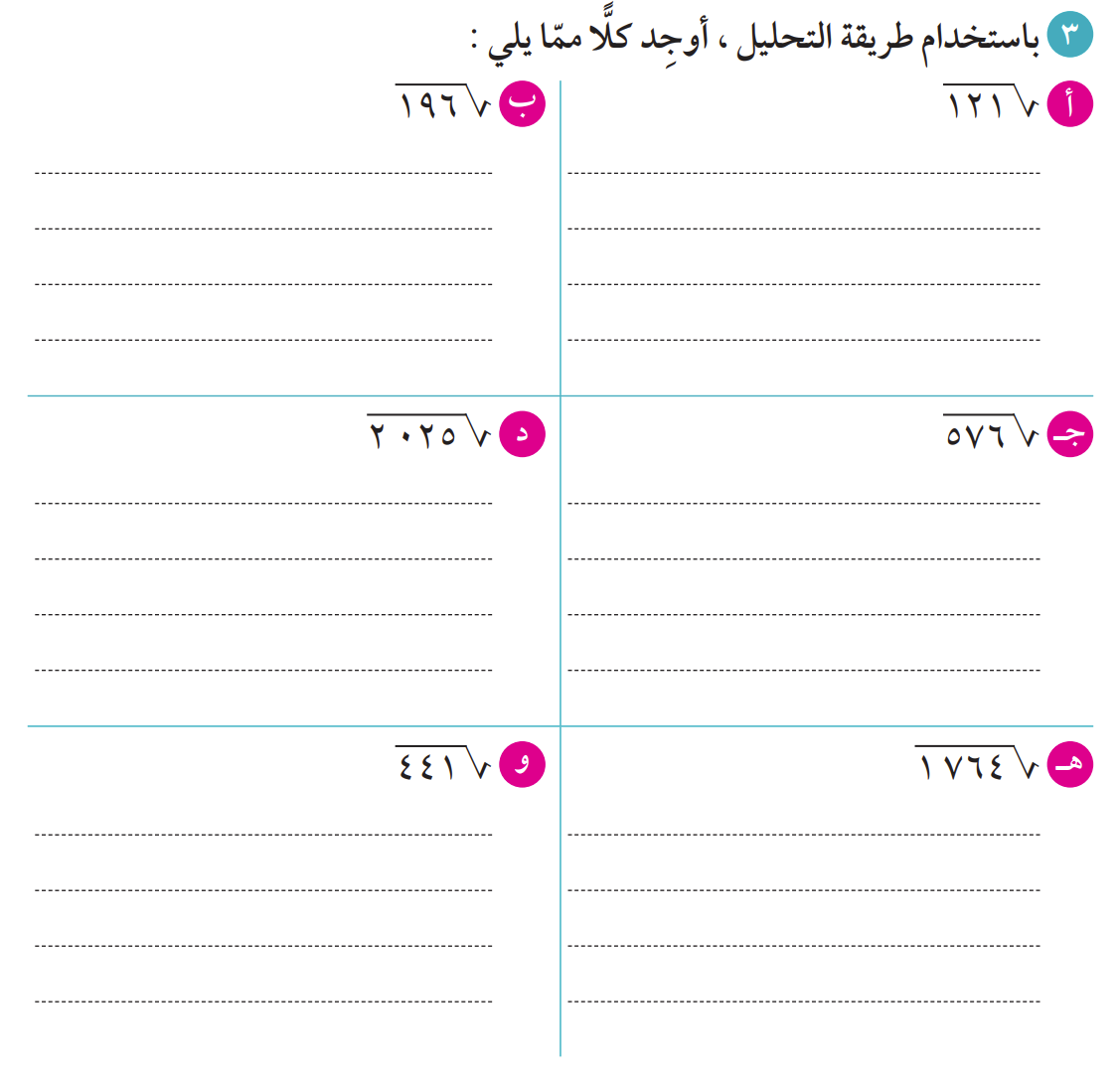 3
81
3
3
27
9
3
3
3
3
1
45
5 × 3 × 3 =
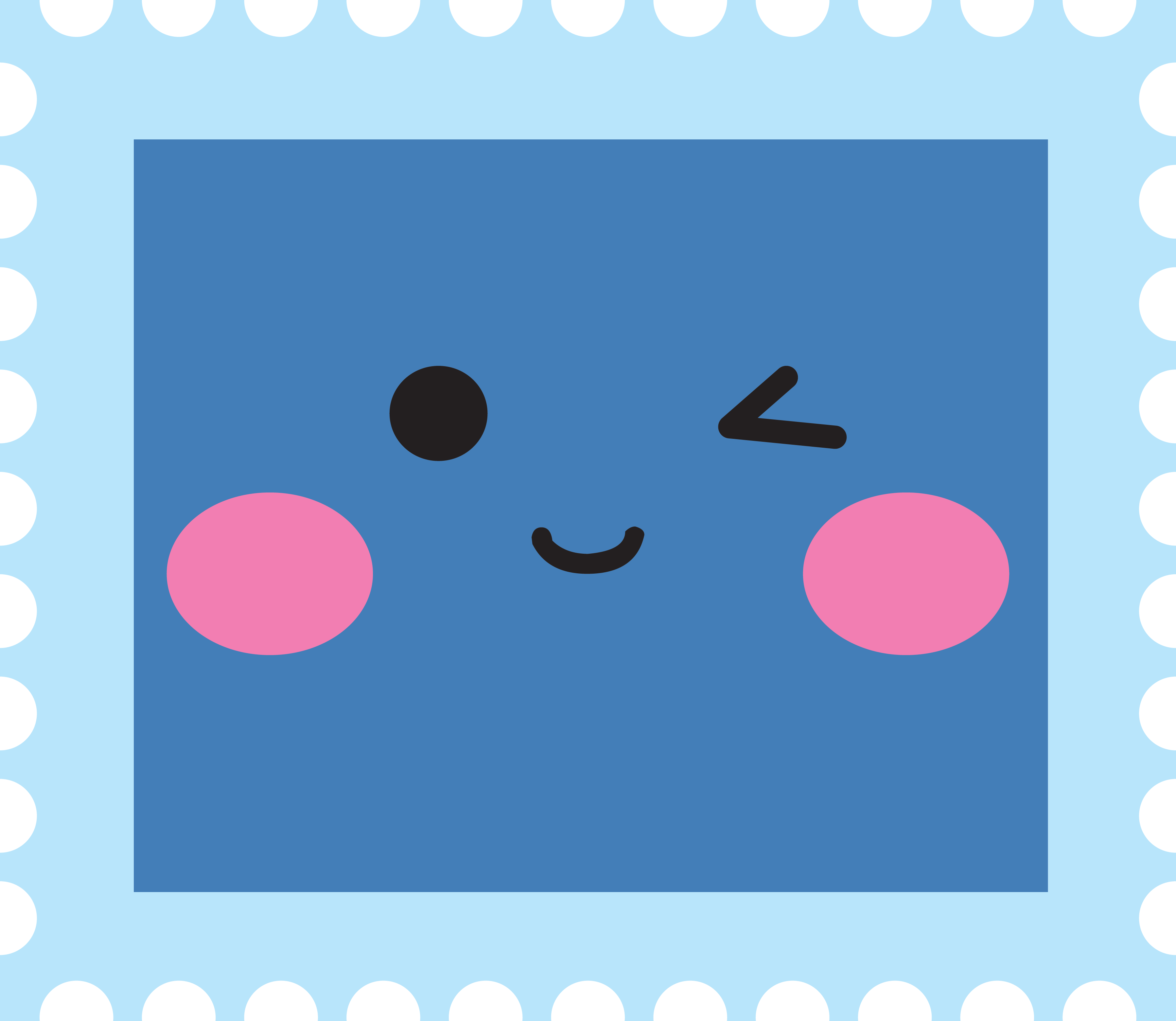 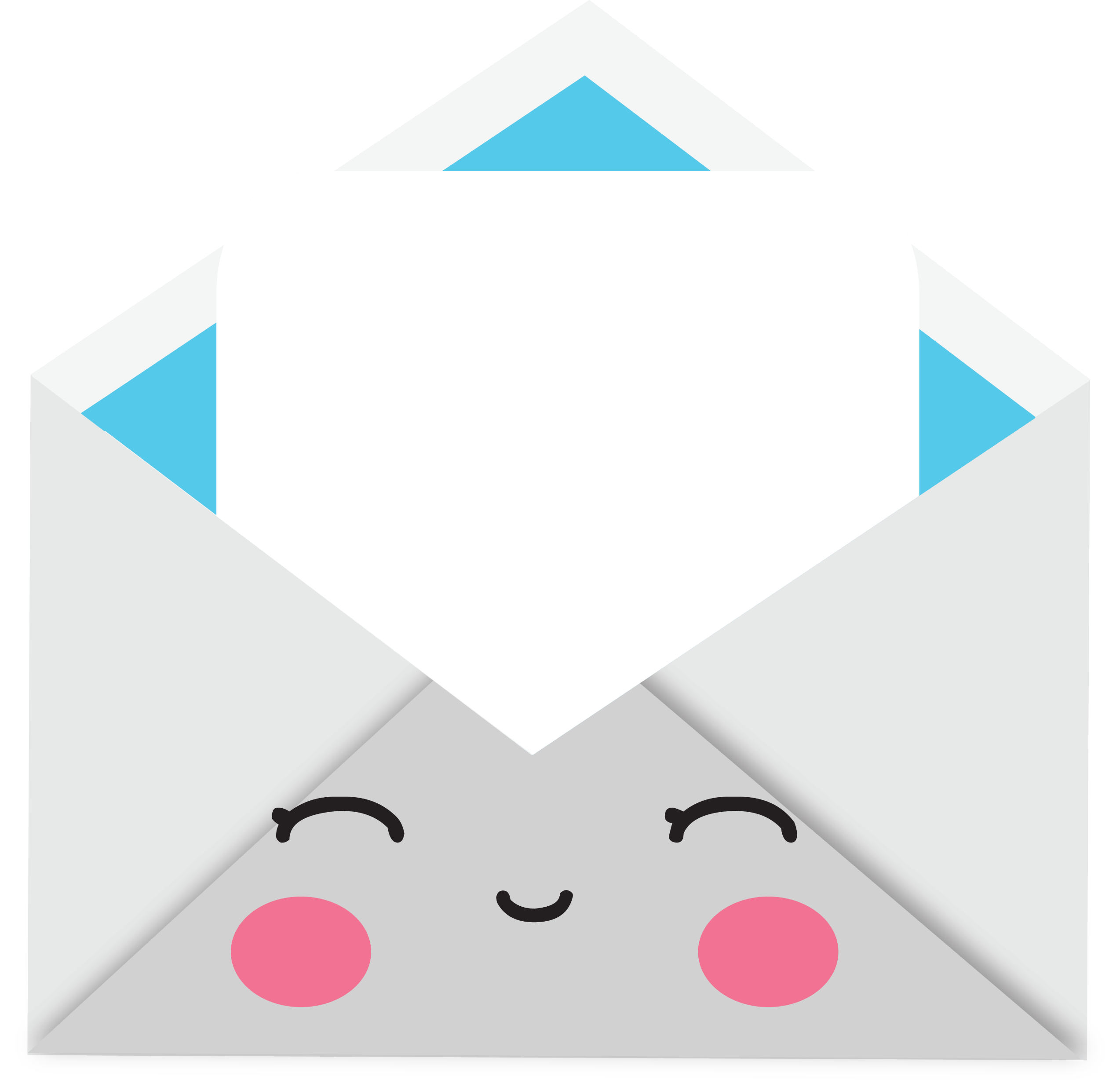 1764
2
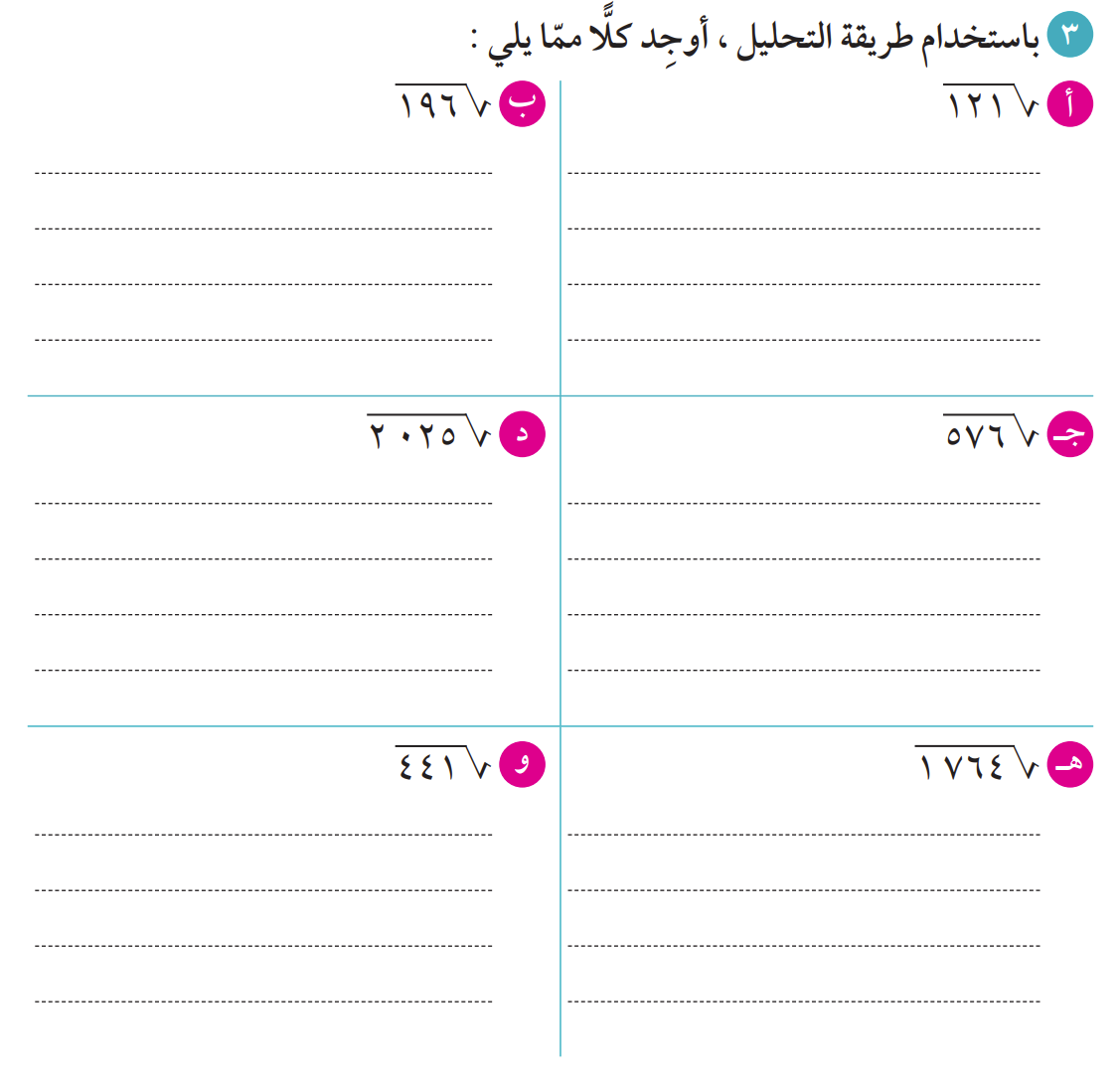 2
2
882
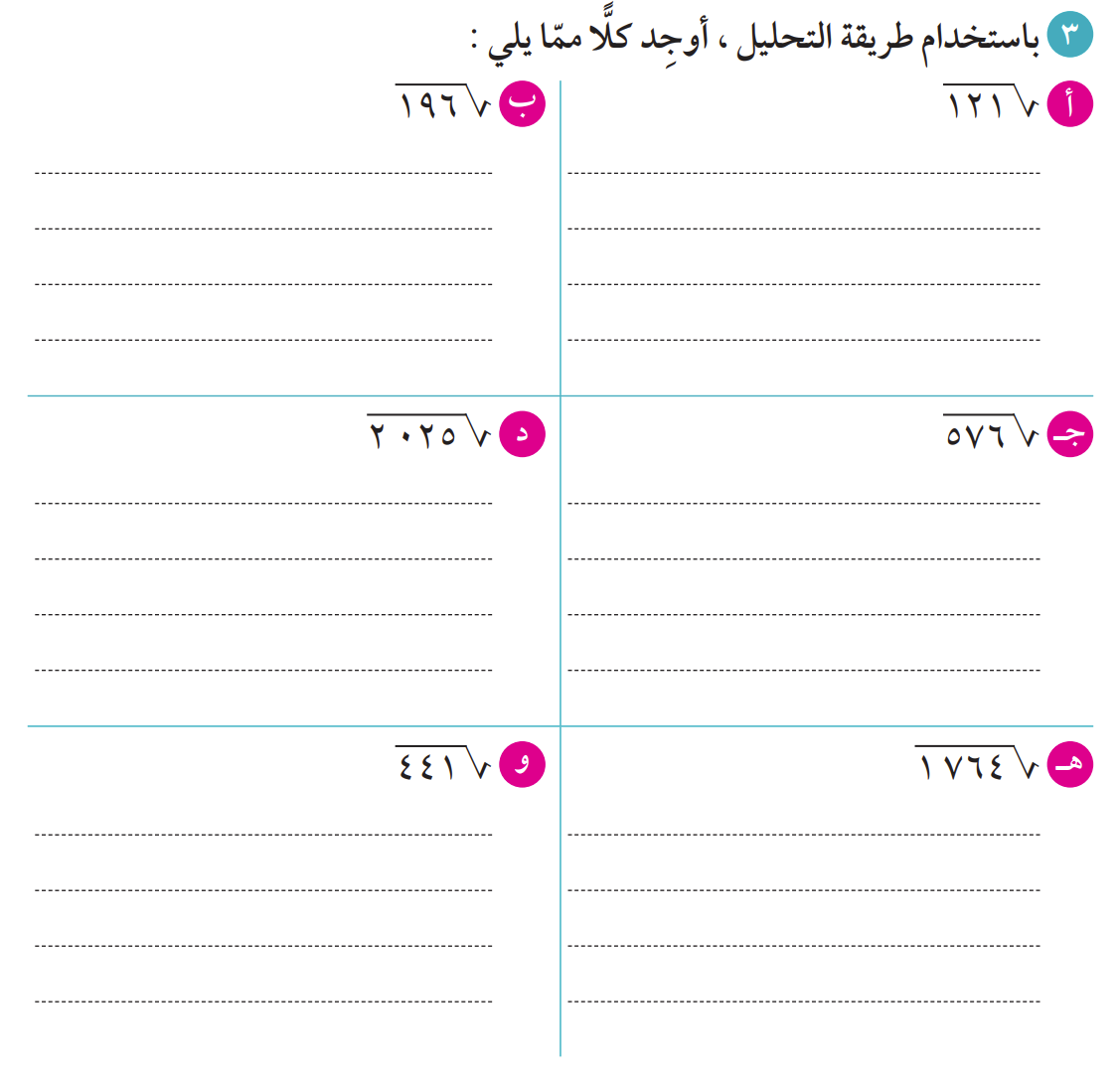 3
441
3
3
147
7
49
7
7
7
1
42
2 × 3 × 7 =
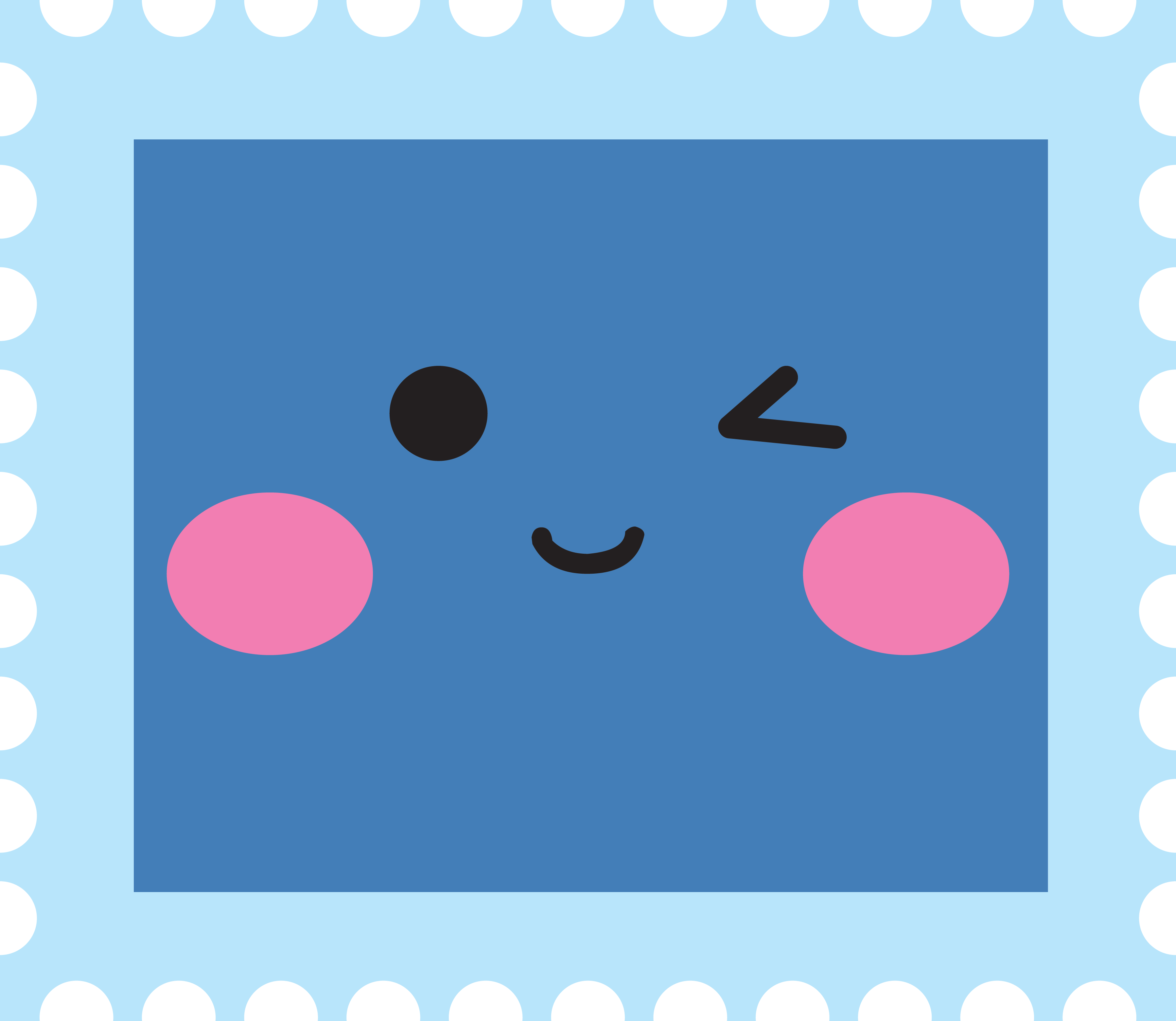 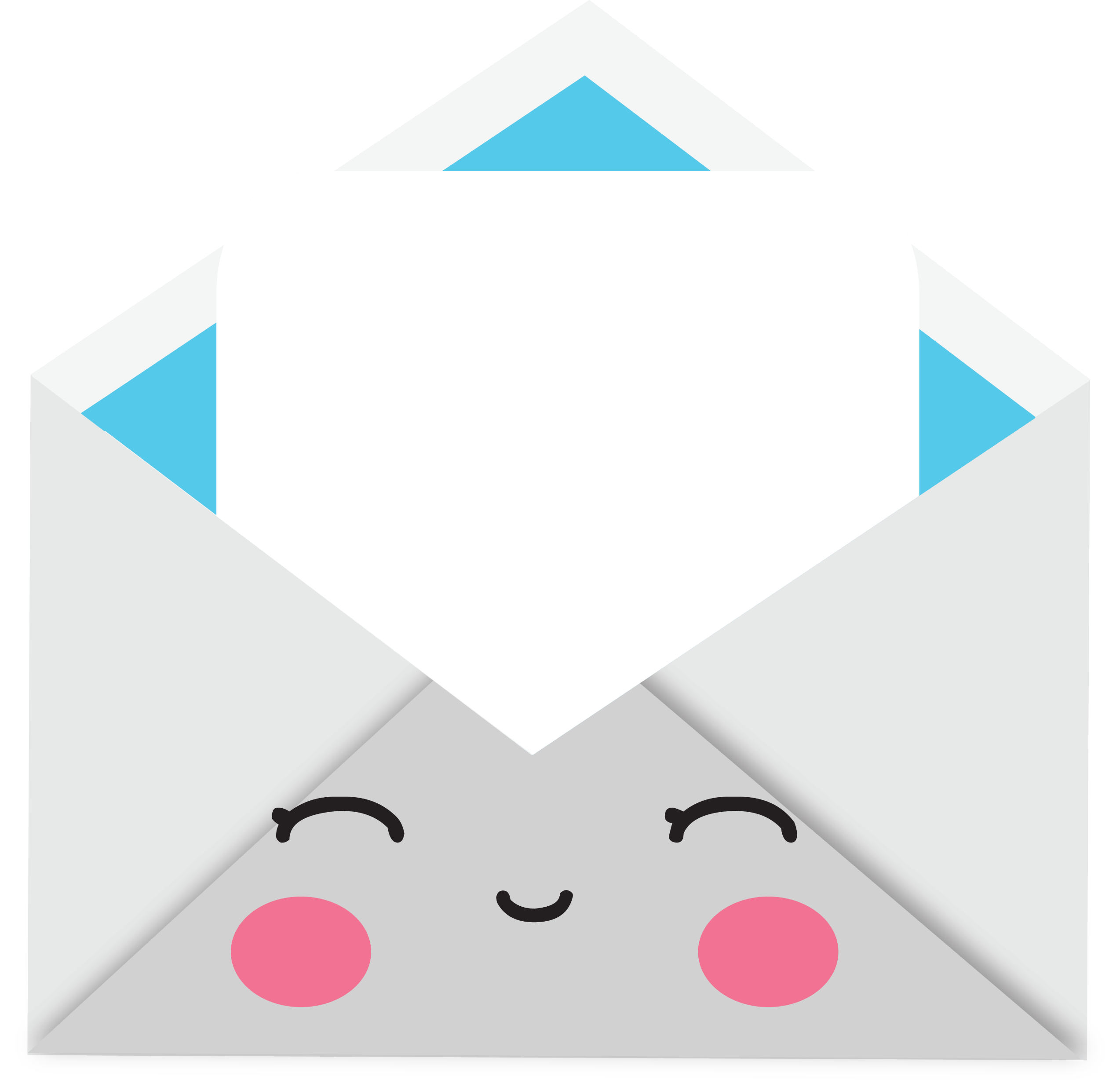 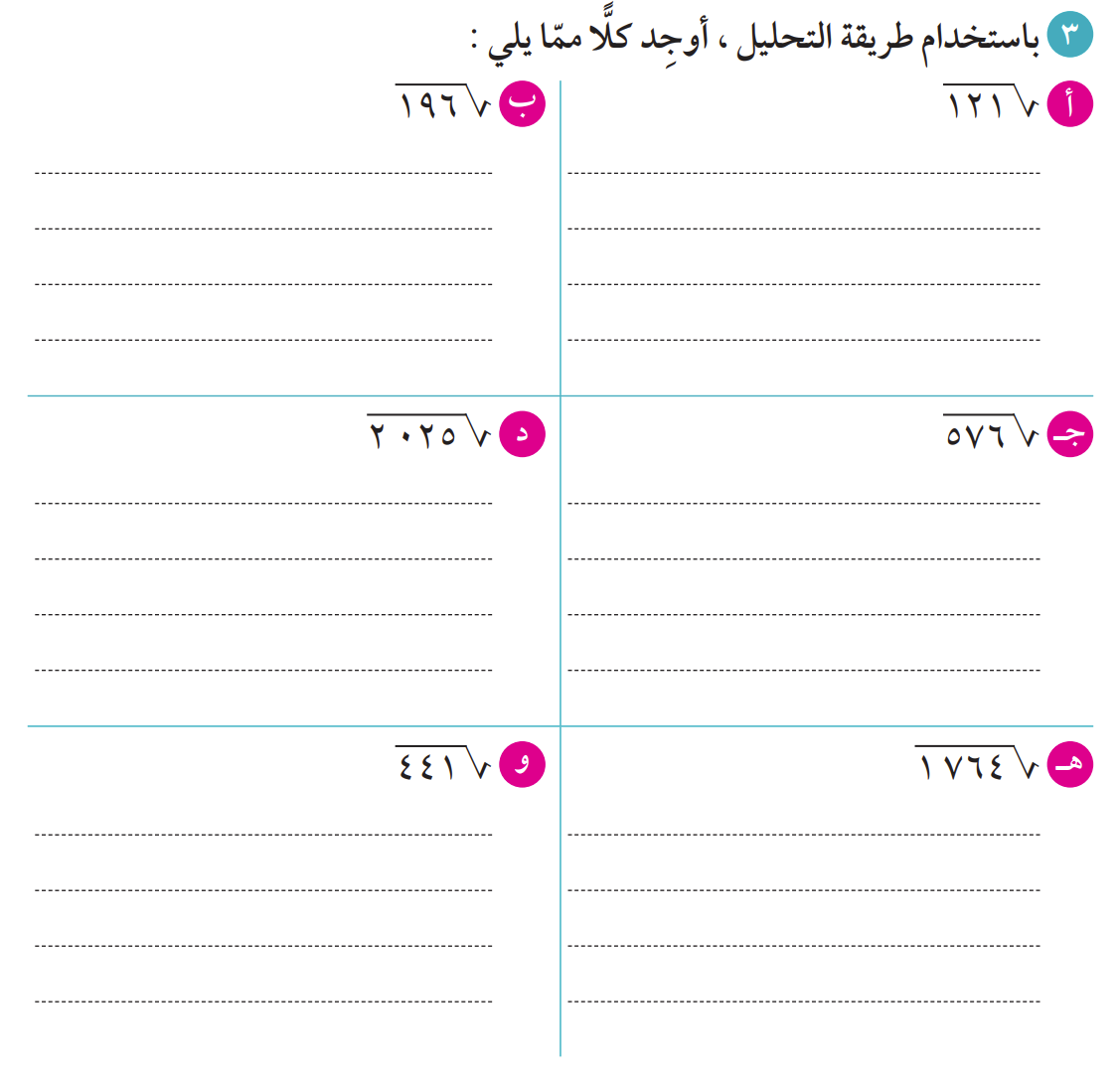 3
441
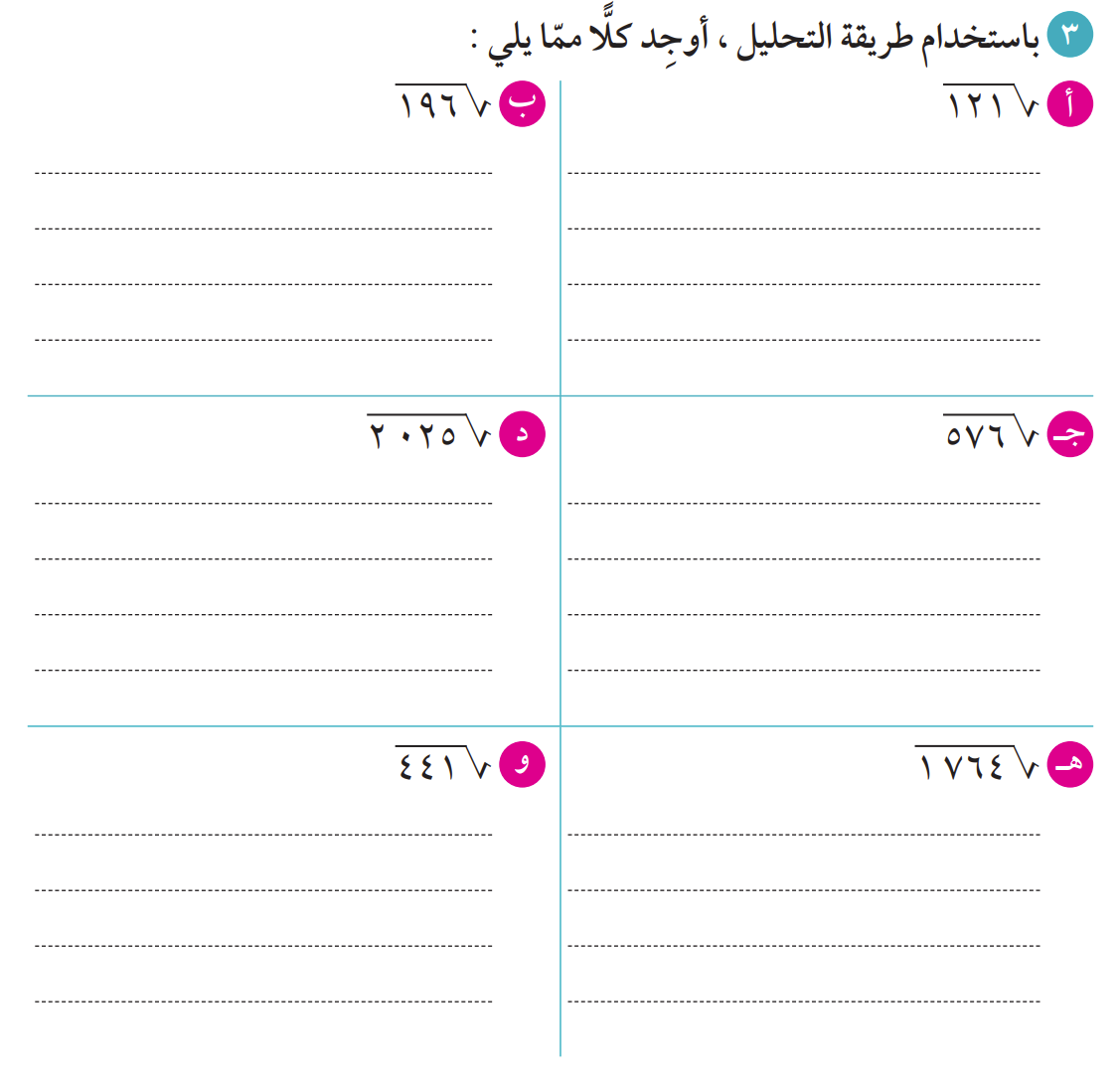 3
3
147
7
49
7
7
7
1
21
3 × 7 =
التقييم المختصر
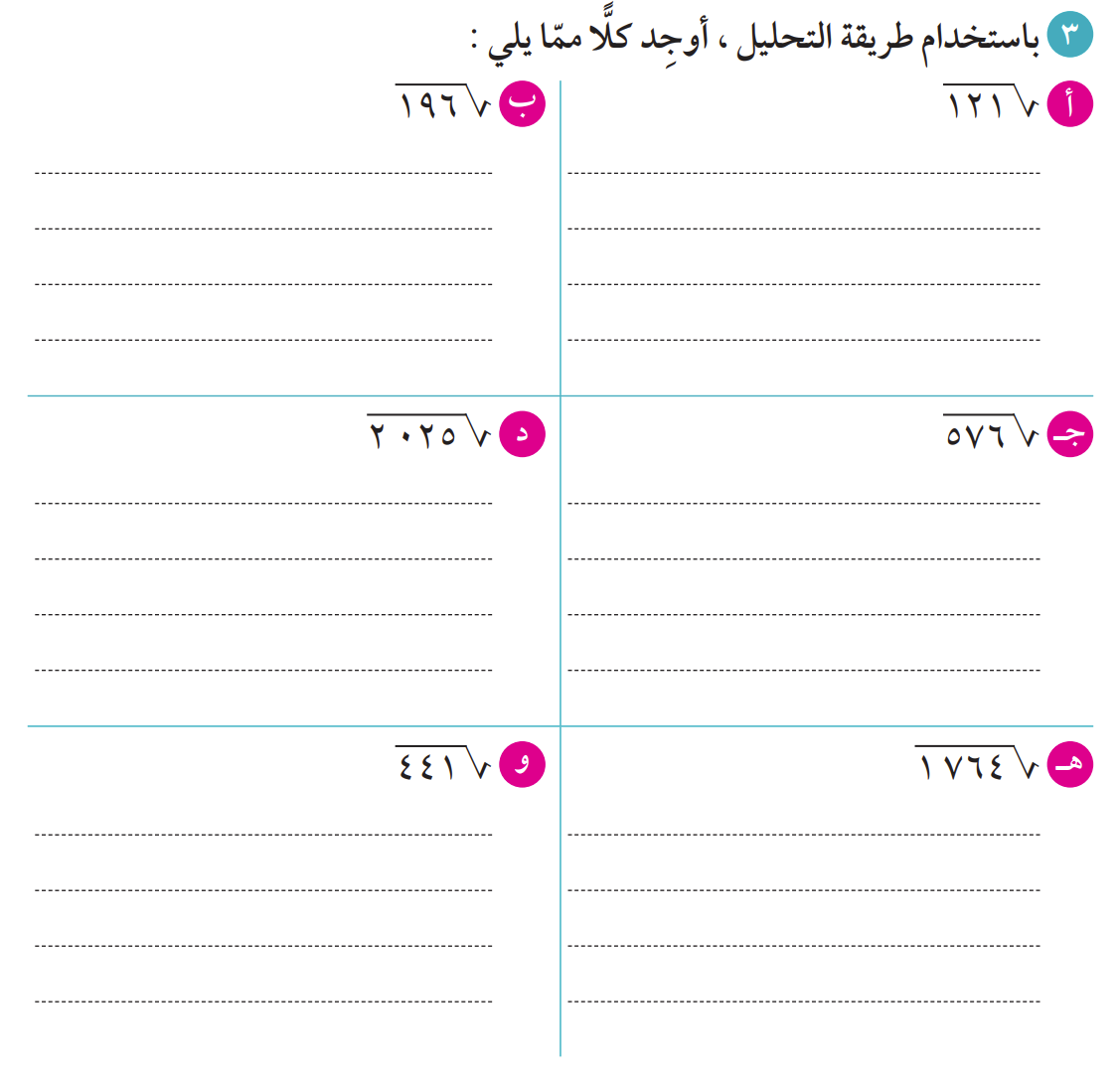 ماذا تعلمنا اليوم ؟
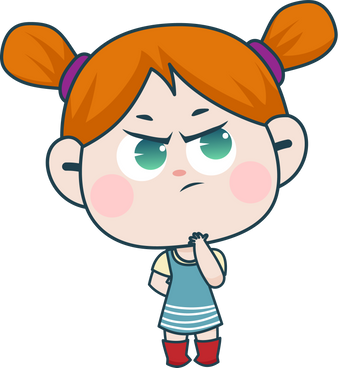